ILLUMINISMO
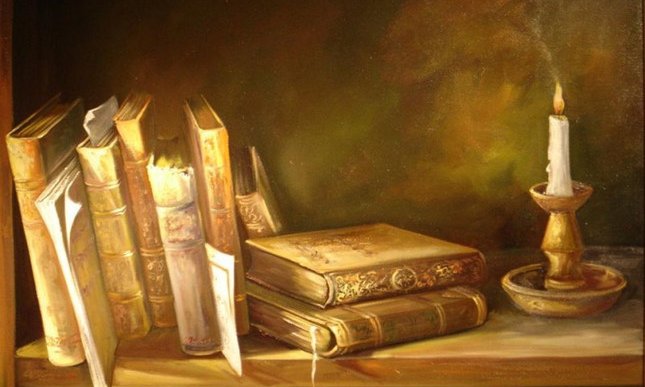 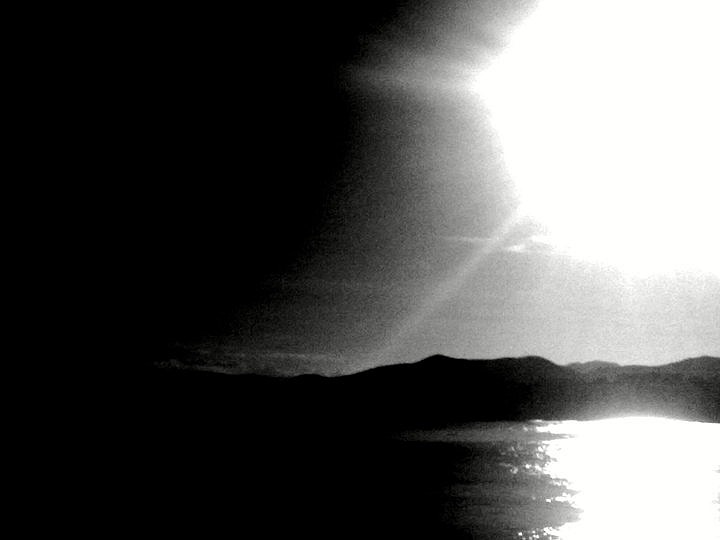 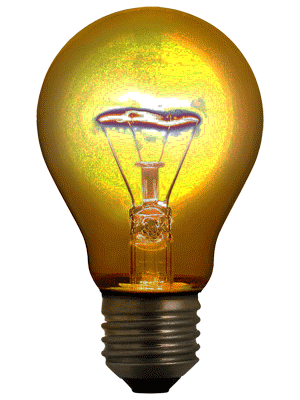 MOVIMENTO CULTURALE europeo del 1700 in cui viene esaltato il POTERE DELLA RAGIONE UMANA, capace di “illuminare”, scacciandolo, il buio dell’ignoranza, dell’errore e della superstizione.
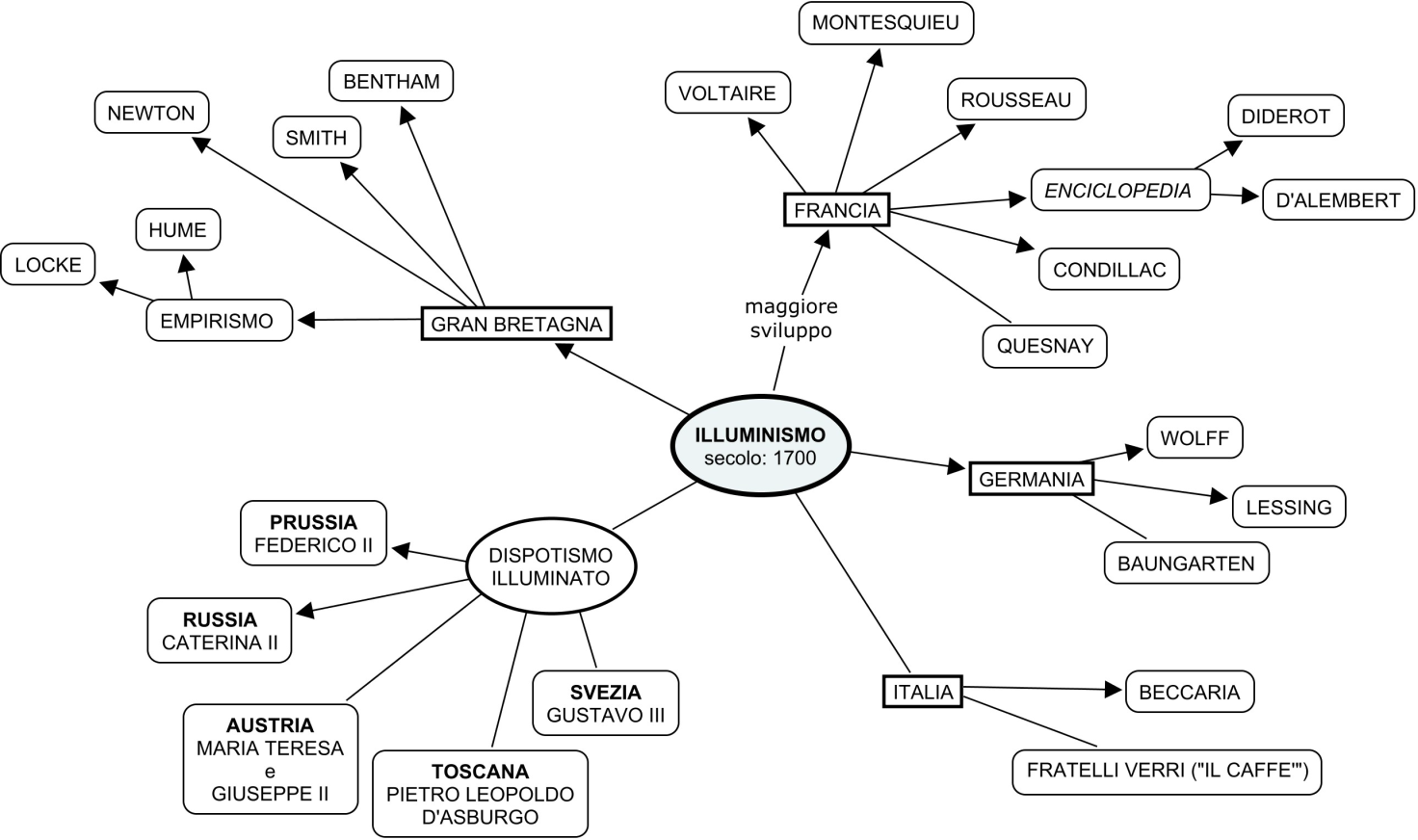 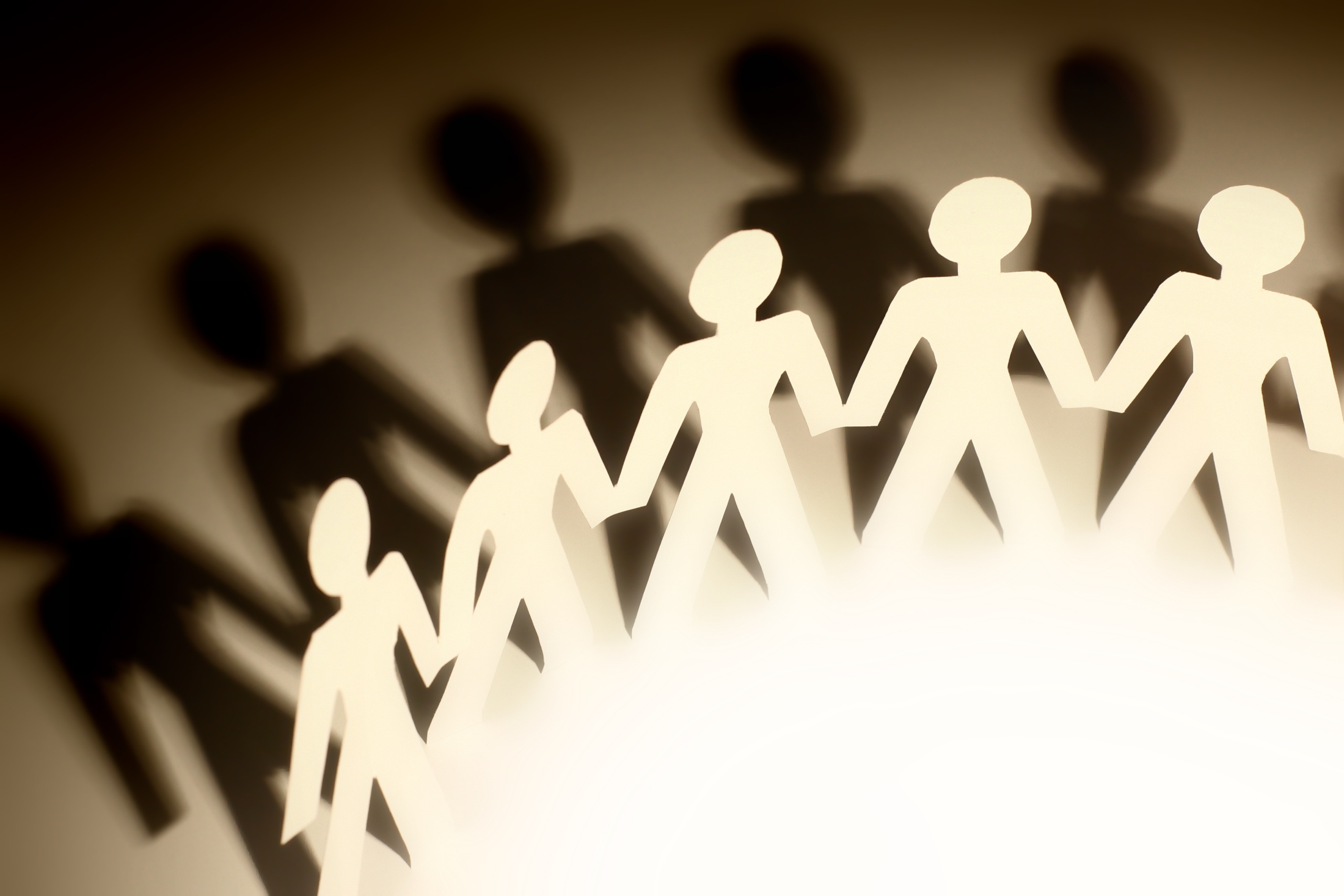 NON RIGUARDA UN RISTRETTO NUMERO DI PERSONE, MA UN’INTERA SOCIETÀ.

PORTA CON SÉ UN NUOVO MODO DI AFFRONTARE LE QUESTIONI SCIENTIFICHE, POLITICHE, ECONOMICHE, RELIGIOSE
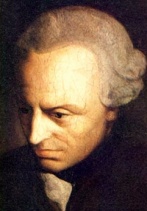 “L’Illuminismo è l’uscita dell’uomo dallo stato di minorità che egli deve imputare a se stesso. Minorità è l’incapacità di valersi del proprio intelletto senza la guida di un altro. Sapere aude! [trad. Osa sapere!] Abbi il coraggio di servirti della tua propria intelligenza! È questo il motto dell’Illuminismo!” (Kant)
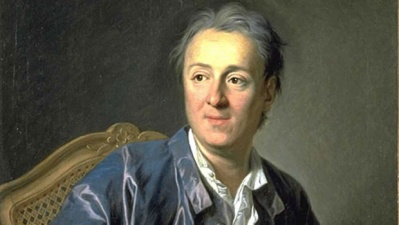 “Bisogna esaminare tutto, buttare all’aria tutto, senza eccezioni e senza riguardi; avere il coraggio di aprire gli occhi […], rovesciare le barriere che non siano state poste dalla ragione, rendere alle scienze e alle arti la libertà ad esse tanto preziosa” (Diderot)
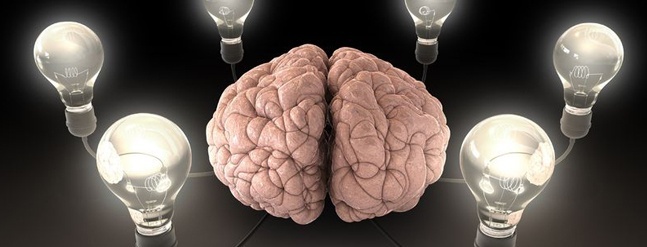 FIDUCIA ENORME NEL POTERE DELLA RAGIONE
 
RIVOLTA CONTRO LA TRADIZIONE E CONTRO OGNI AUTORITÀ CHE PRETENDA DI POSSEDERE UNA VERITÀ ASSOLUTA
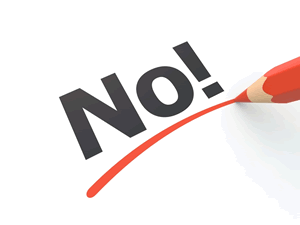 I mali dei secoli passati dipendono da un mancato uso della ragione! Gli uomini non pensano con la loro testa! Si fanno guidare da tradizioni comunicate come verità assolute, da superstizioni e da pregiudizi! 

INSOMMA…
L’umanità ha seguito passivamente il principio di autorità: credere che ciò che viene detto da un’autorità (la Bibbia, la tradizione culturale incarnata da “mostri sacri” come Aristotele, la Chiesa ecc.) sia vero per forza
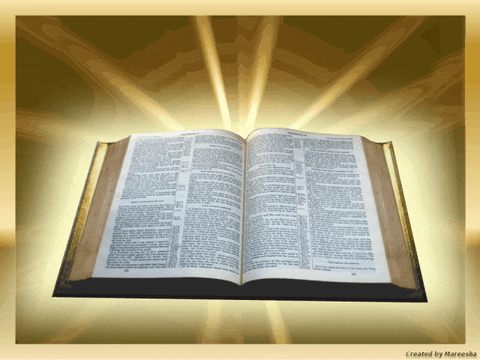 CONCEZIONE ANTIDOGMATICA  E LAICA  DEL SAPERE

La verità non è un dato immutabile. 
E’ un processo in continuo divenire e aperto al contributo di tutti gli uomini dotati di ragione.
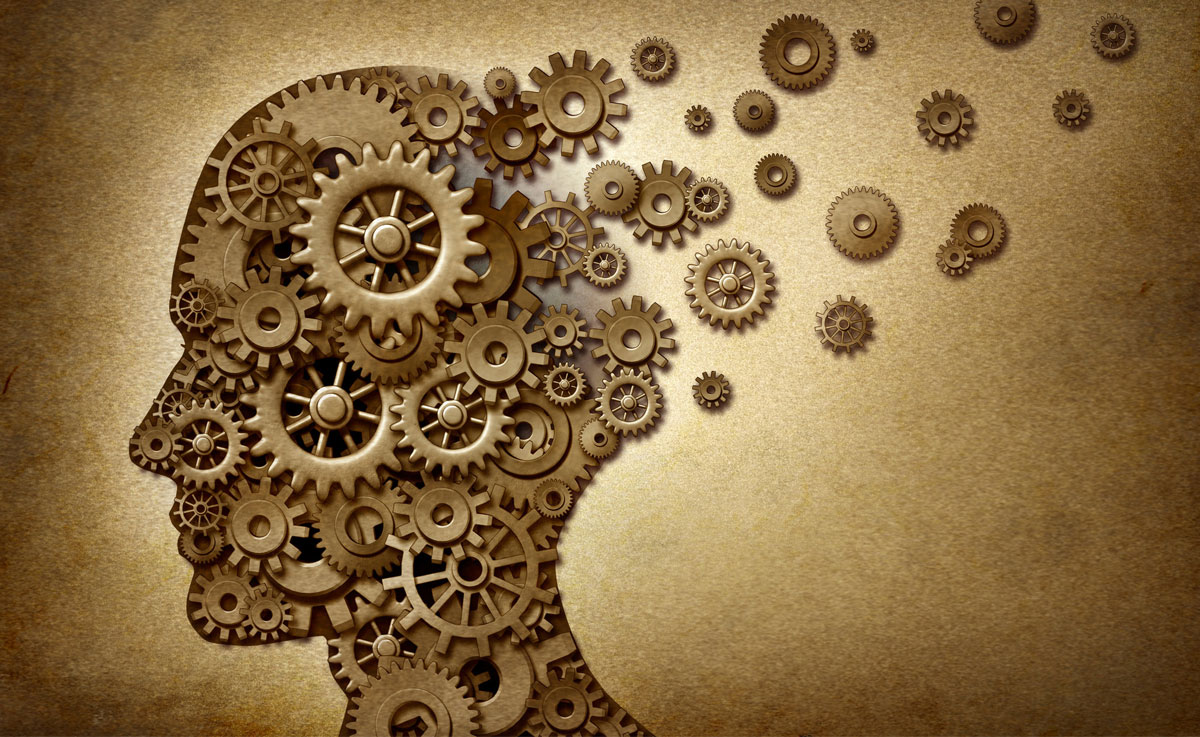 CARATTERISTICHE 
PRINCIPALI 
DELLA RAGIONE
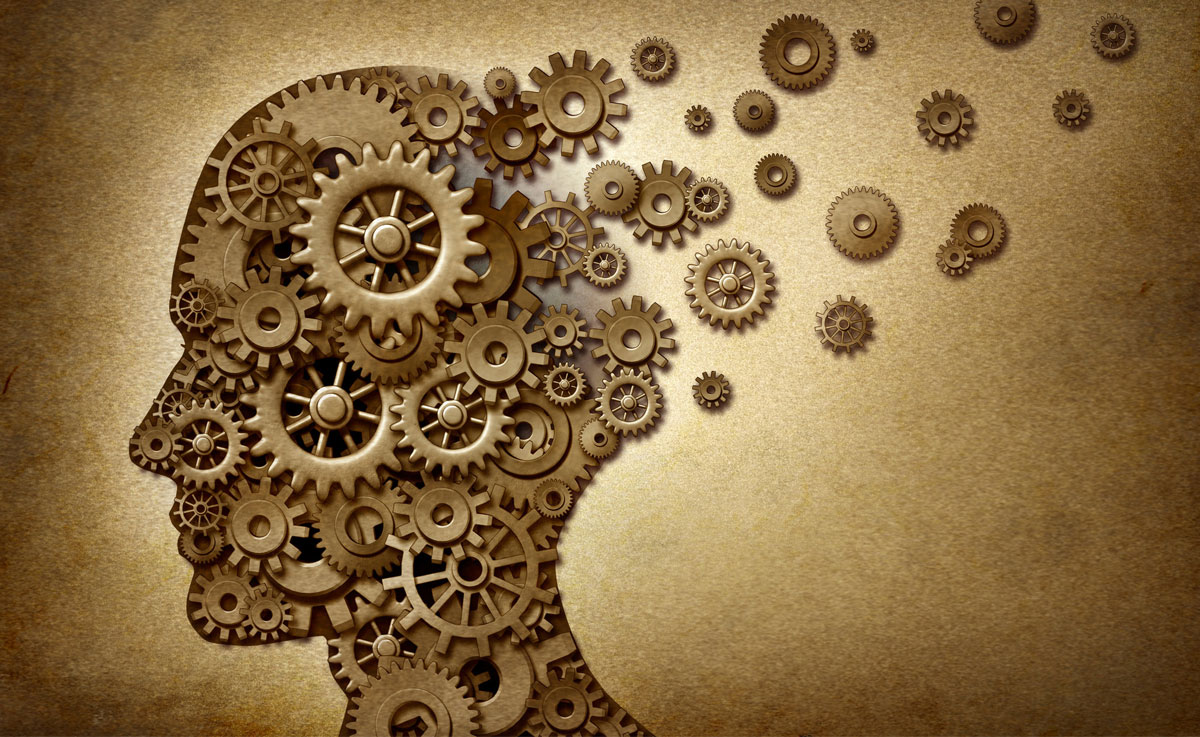 LIBERA E AUTONOMA
non deve sottostare a censure né ad autorità accettate acriticamente




“Alla certezza della Luce discesa dall’alto si sostituirà la pluralità delle luci che si diffondono dall’uno all’altro” (Todorov)
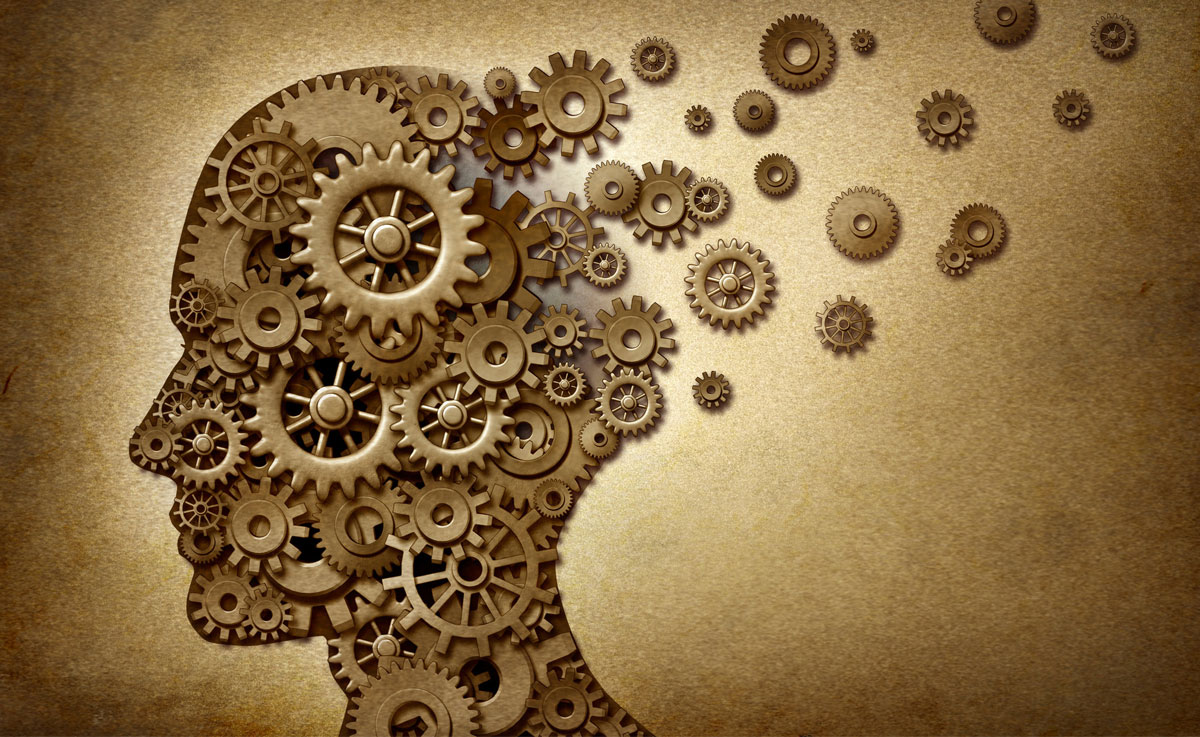 STRUMENTO PRINCIPALE per CONOSCERE e ANALIZZARE la realtà, e dunque MIGLIORARLA. 

“Per la prima volta nella storia gli uomini decidono di prendere in mano le sorti del proprio destino e porre il benessere dell’umanità come fine ultimo delle proprie azioni” (Todorov)
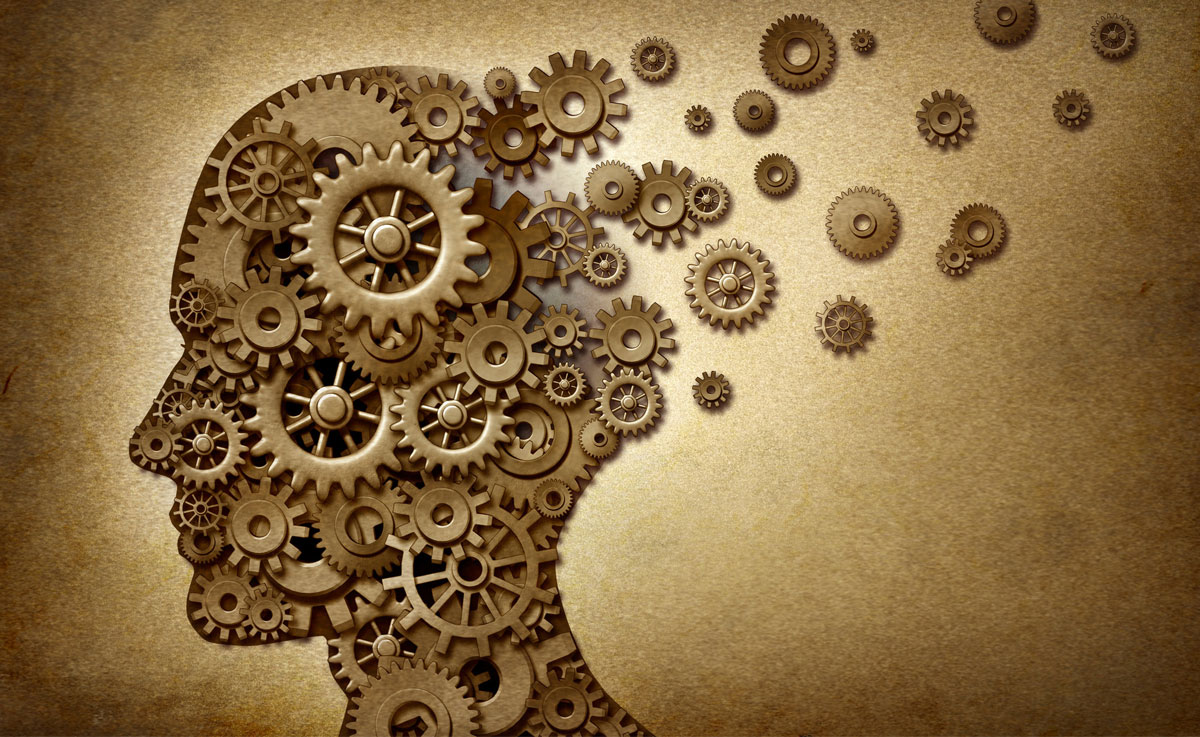 OBIETTIVO:  PROGRESSO DELL’UMANITÀ 
 GRANDE FIDUCIA NEI POTERI DELLA RAGIONE

GLI UOMINI, PER MIRARE AL PROGRESSO, DEVONO COLLABORARE, UNIRE LE PROPRIE FORZE INTELLETTIVE NELL’INTERESSE COMUNE DEL GENERE UMANO
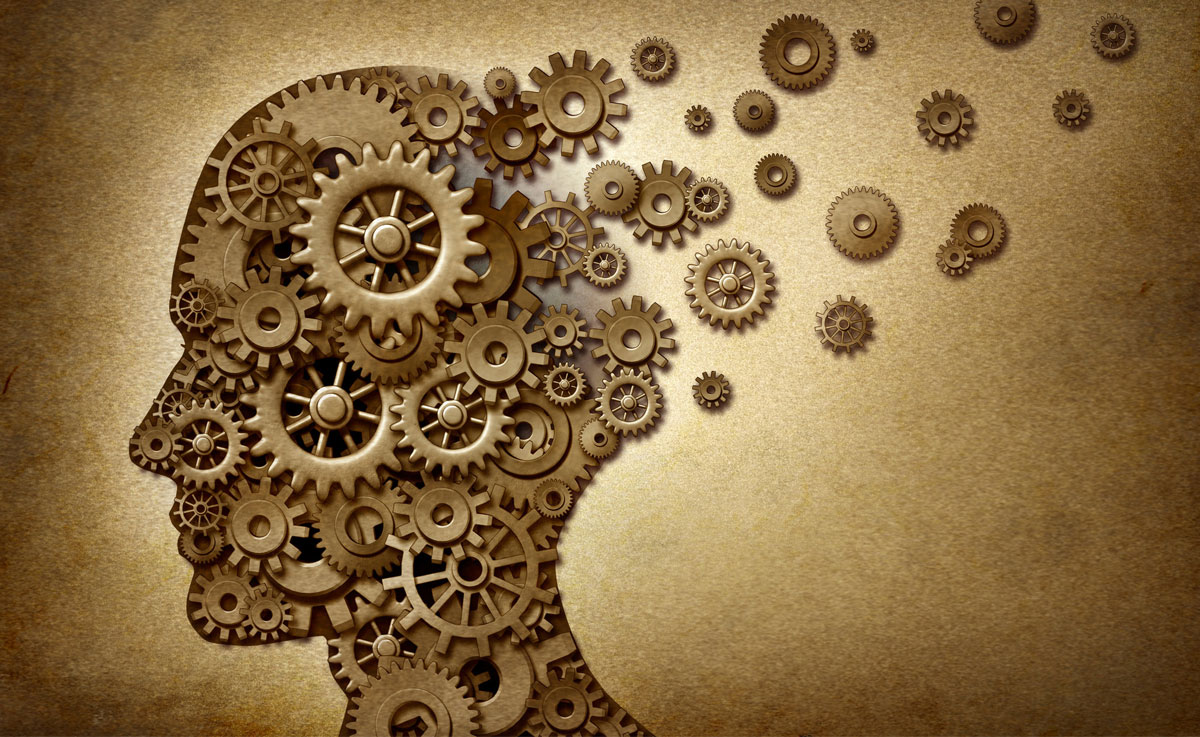 LIMITI DELLA RAGIONE

NECESSITÀ DI APPLICARLA ALL’ESPERIENZA

NON SI OPPONE AL SENTIMENTO, MA ALLA SUPERSTIZIONE E AL DOGA
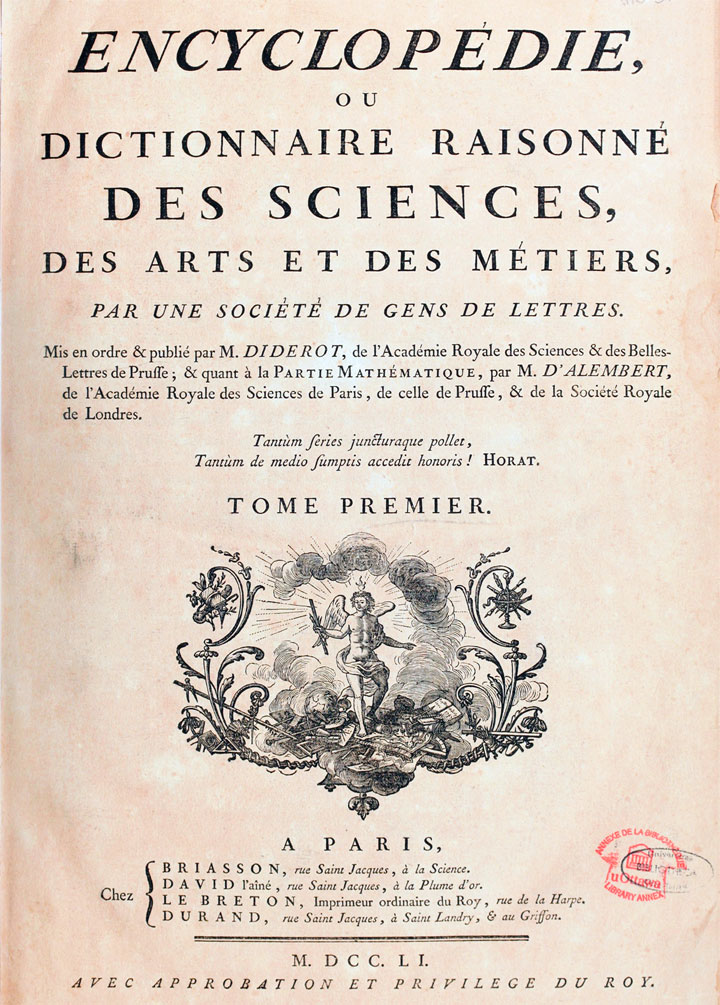 LA NUOVA ORGANIZZAZIONE 
DELLA CULTURA
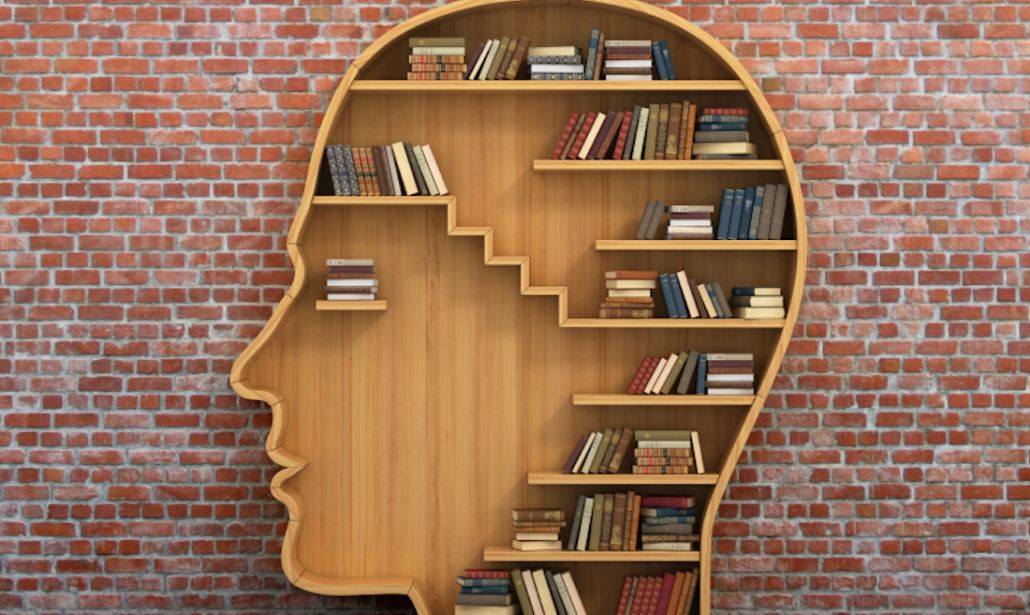 GRANDE DIFFUSIONE
A LIVELLO EUROPEO
NON SOLO TRA I NOBILI: ALLARGAMENTO AL’EMERGENTE CLASSE BORGHESE

NON DIFFUSIONE DI MASSA
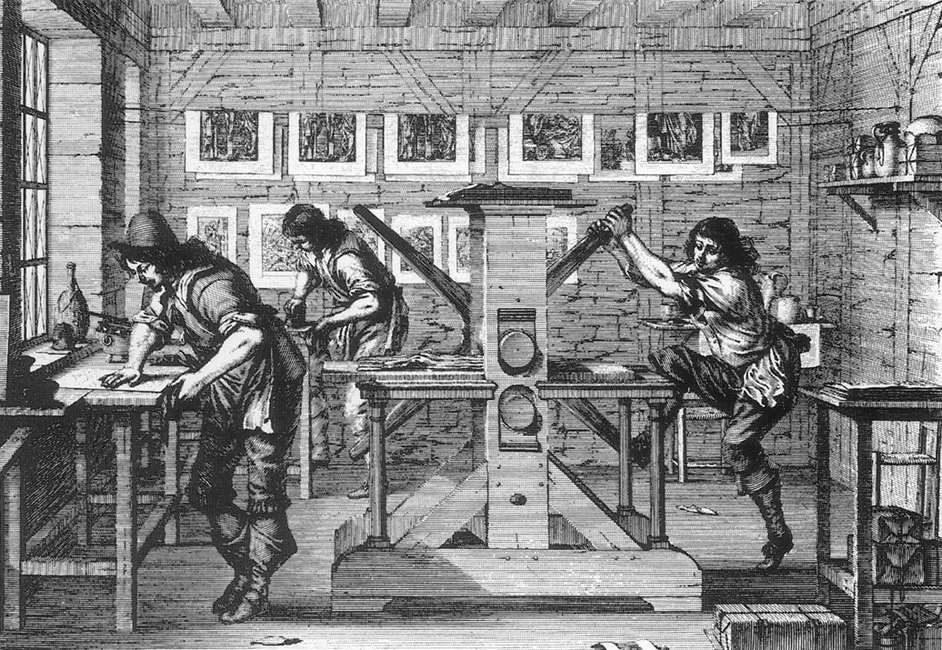 LA DIFFUSIONE DEL SAPERE E LA CIRCOLAZIONE DELLE IDEE È FAVORITA DAGLI SVILUPPI DELL’EDITORIA
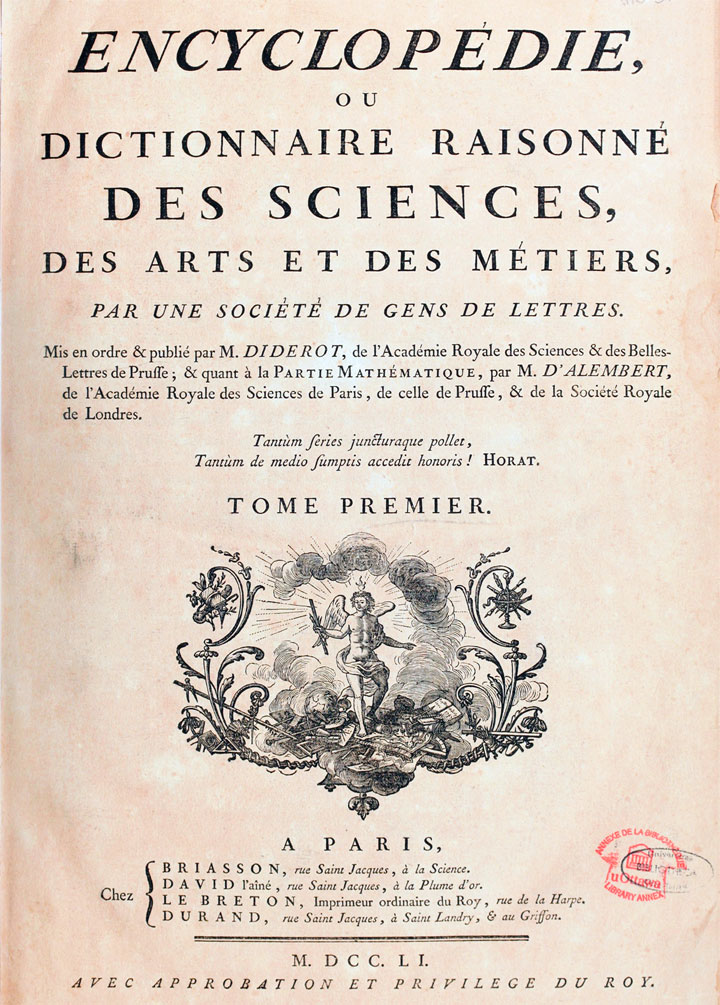 GRANDE SUCCESSO DELL’ENCICLOPEDIA (1750) DIRETTA DA DIDEROT E D’ALEMBERT
 SIMBOLO DELL’ILLUMINISMO
 IL SAPERE ILLUMINISTICO DEVE ESSERE DIVULGATO 
 È LA PRIMA ENCICLOPEDIA MODERNA
 17 VOLUMI E 11 VOLUMI DI ILLUSTRAZIONI
 PARTECIPARONO TUTTI I FILOSOFI PIÙ IMPORTANTI 
 VIENE RACCOLTO TUTTO IL SAPERE DEL TEMPO
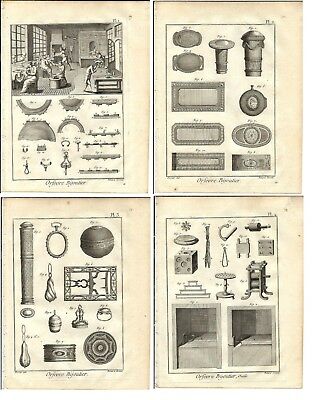 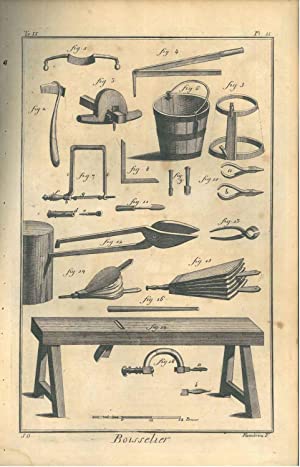 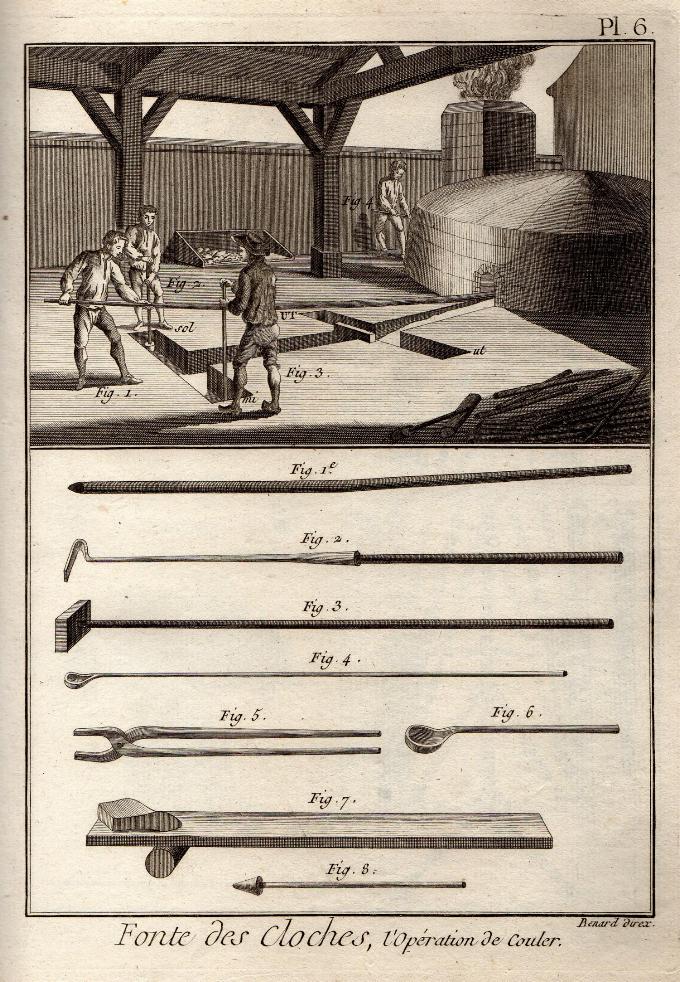 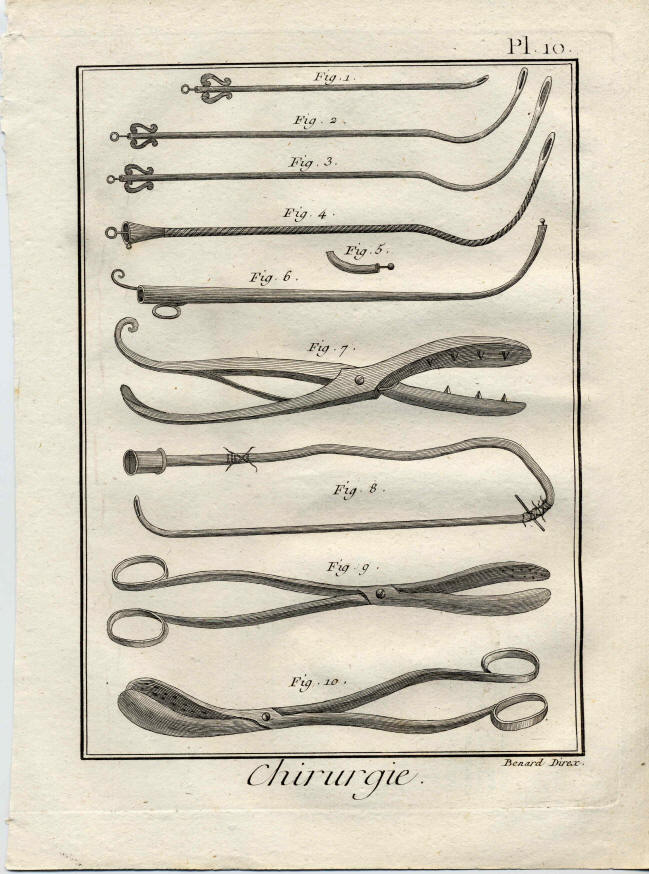 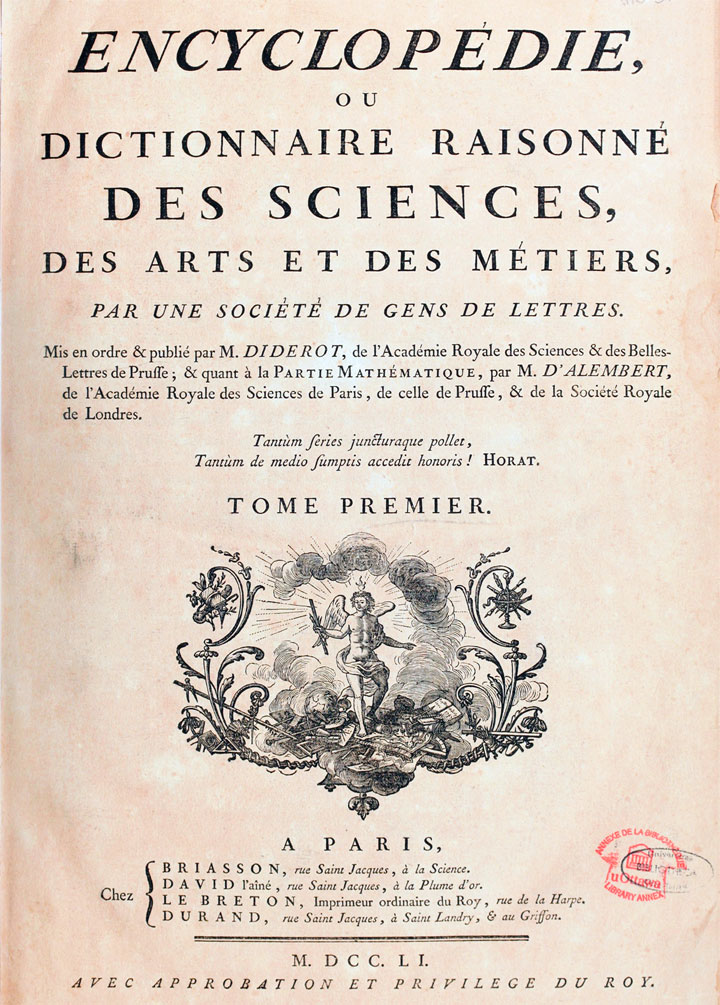 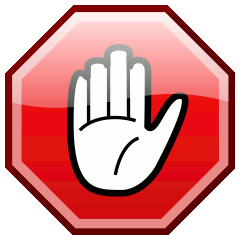 CONDANNA DEL PAPA 


                                CENSURA DEL RE
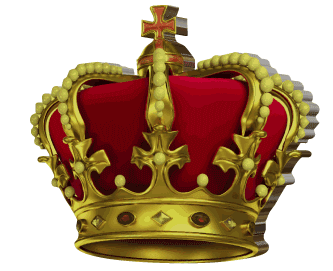 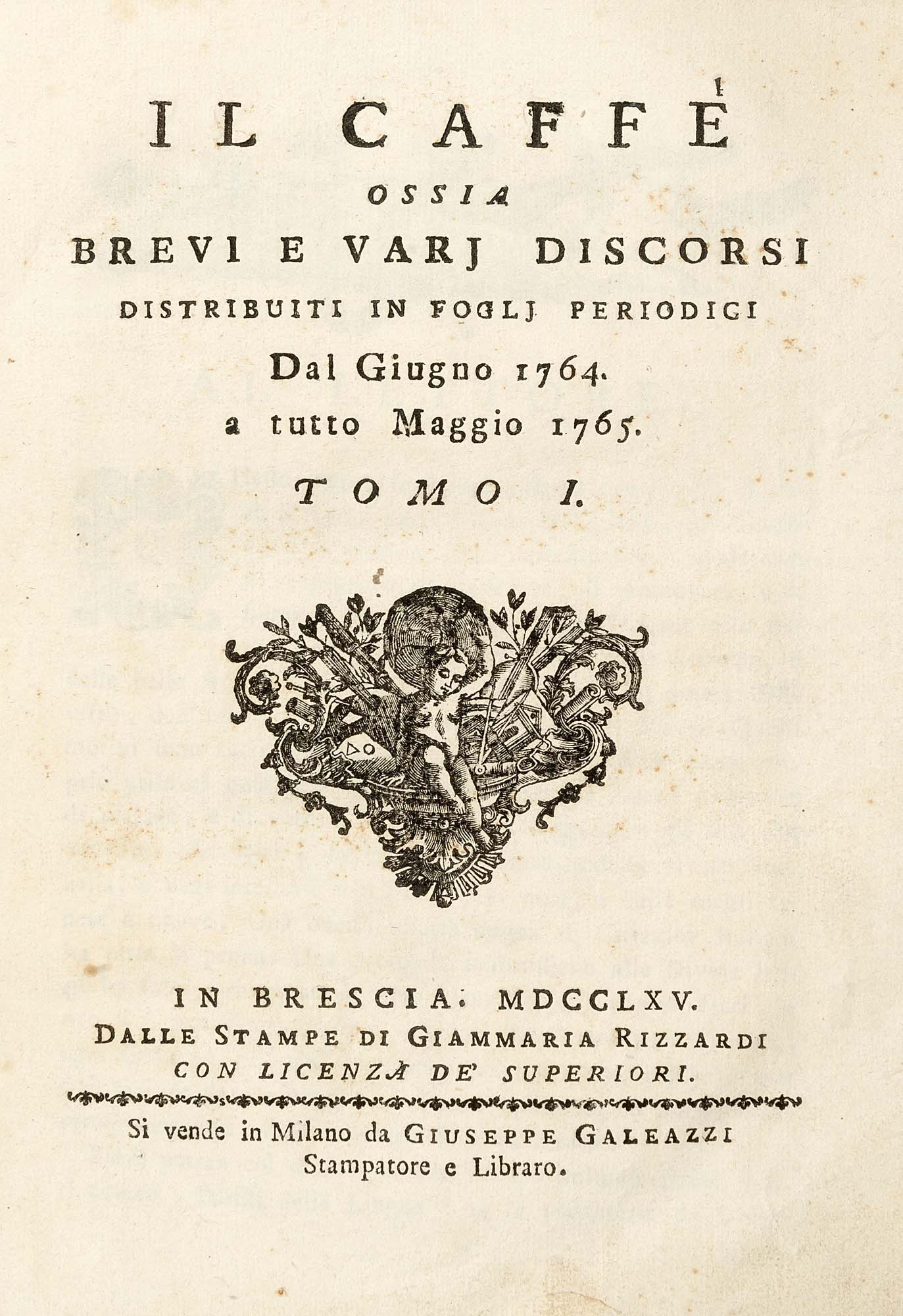 FIORITURA DI TESTATE PERIODICHE
 
Gazzette, bollettini, il primo quotidiano in Inghilterra, riviste letterarie – tra cui, in Italia, “Il Caffè” di Verri e Beccaria
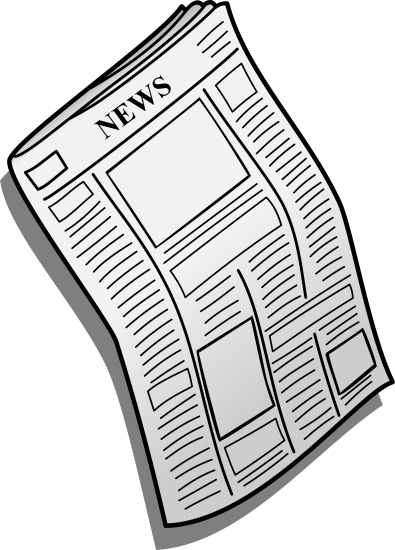 Proliferazione di CENTRI DI RICERCA, CIRCOLI letterari, associazioni storiche o scientifiche, SALOTTI CULTURALI
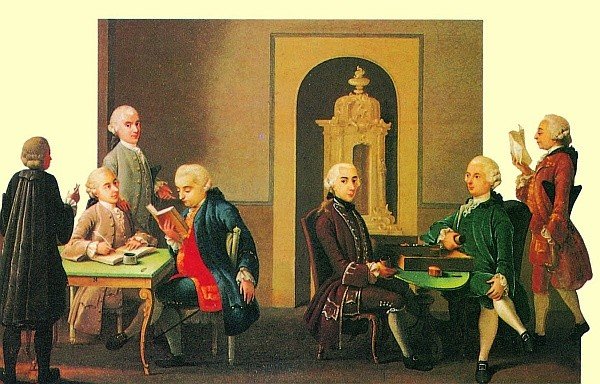 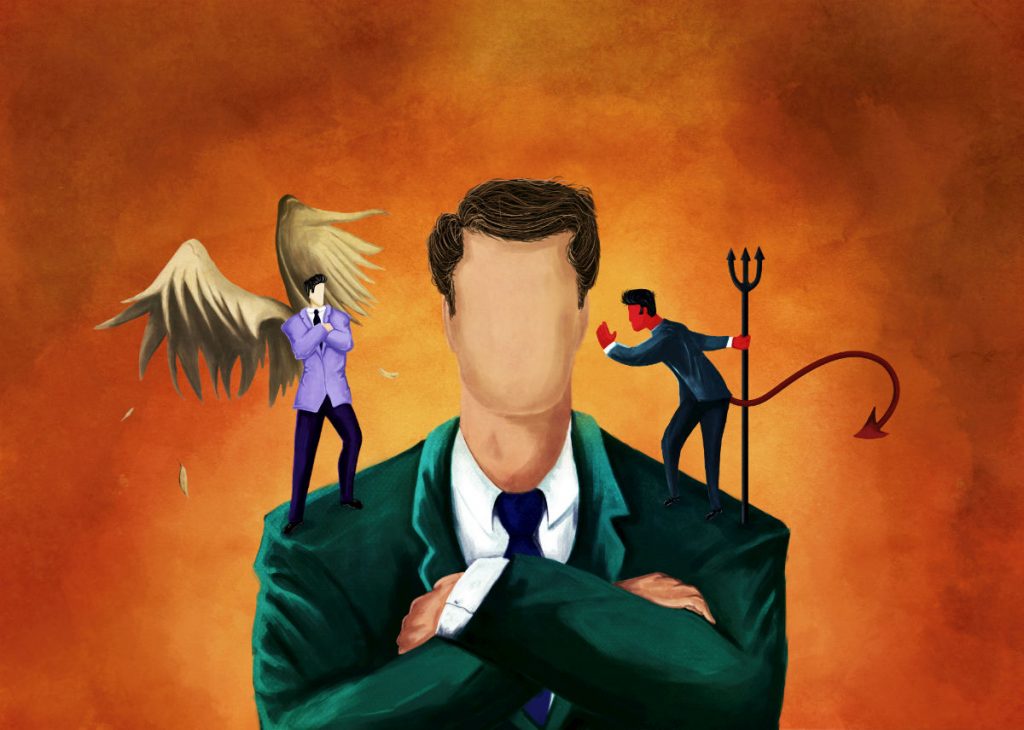 LA MORALE ILLUMINISTA
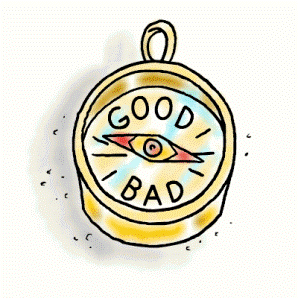 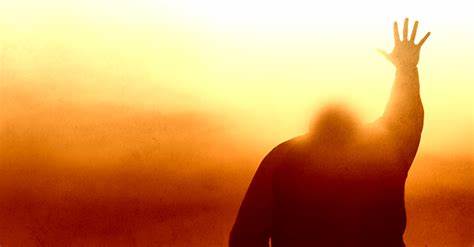 “Dalla finalità lontana – Dio – bisogna passare a una più vicina che, come proclama l’illuminismo, coincide con l’umanità stessa. È buono ciò che serve ad accrescere il benessere degli uomini” (Todorov)
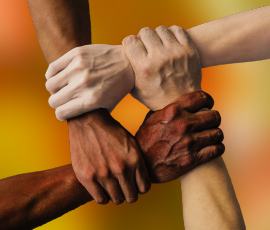 LA RICERCA DELLA FELICITÀ SOSTITUISCE QUELLA DELLA SALVEZZA. 

È QUALCOSA CHE OGNI UOMO HA DIRITTO DI CERCARE IN QUESTO MONDO, UN DIRITTO NATURALE DI OGNI PERSONA
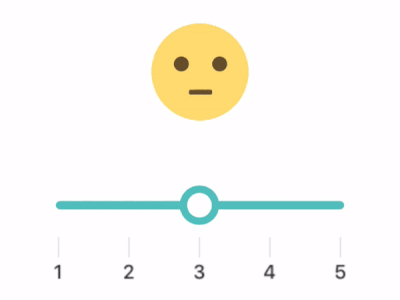 Secondo gli illuministi bisogna intervenire nei problemi della vita sociale avendo come scopo il raggiungimento della MASSIMA FELICITÀ PUBBLICA
CERCANDO LA PROPRIA FELICITÀ, SI ENTRA IN CONTRASTO CON QUELLO CHE È L’INTERESSE COLLETTIVO?
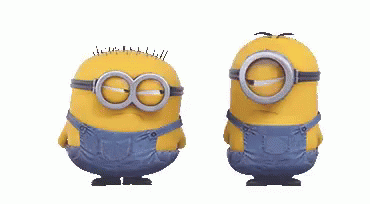 PER GLI ILLUMINISTI NO 

SE OGNUNO SEGUE LA PROPRIA NATURA IL PROGRESSO PUBBLICO NE SCATURIRÀ DI CONSEGUENZA

SE TUTTI CERCANO LA PROPRIA FELICITÀ, IL RISULTATO SARÀ LA MASSIMA FELICITÀ POSSIBILE
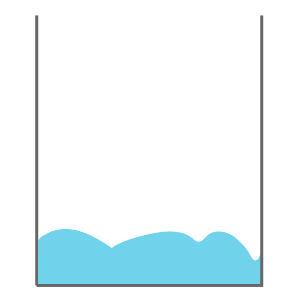 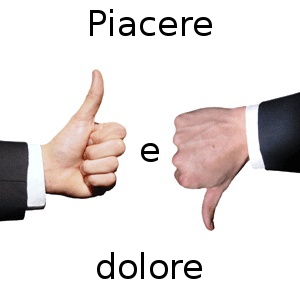 Jeremy Bentham
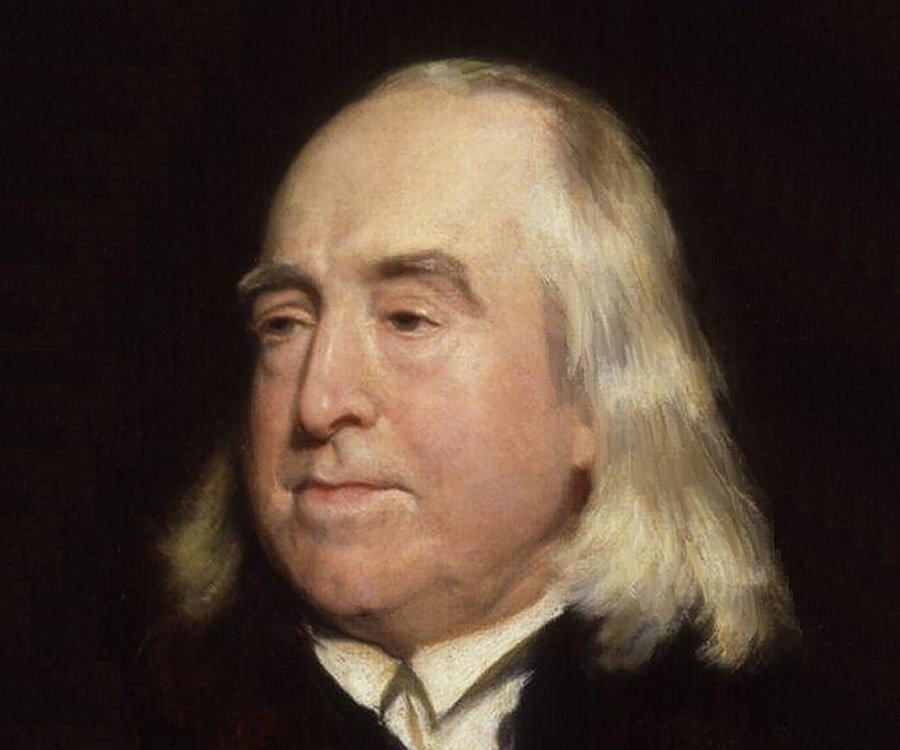 UTILITARISMO



UTILE = CIÒ CHE MINIMIZZA IL DOLORE E MASSIMIZZA IL PIACERE = CIÒ CHE PRODUCE “LA MASSIMA FELICITÀ PER IL MAGGIOR NUMERO DI UOMINI”
un vero proprio calcolo matematico dei piaceri e dei dolori
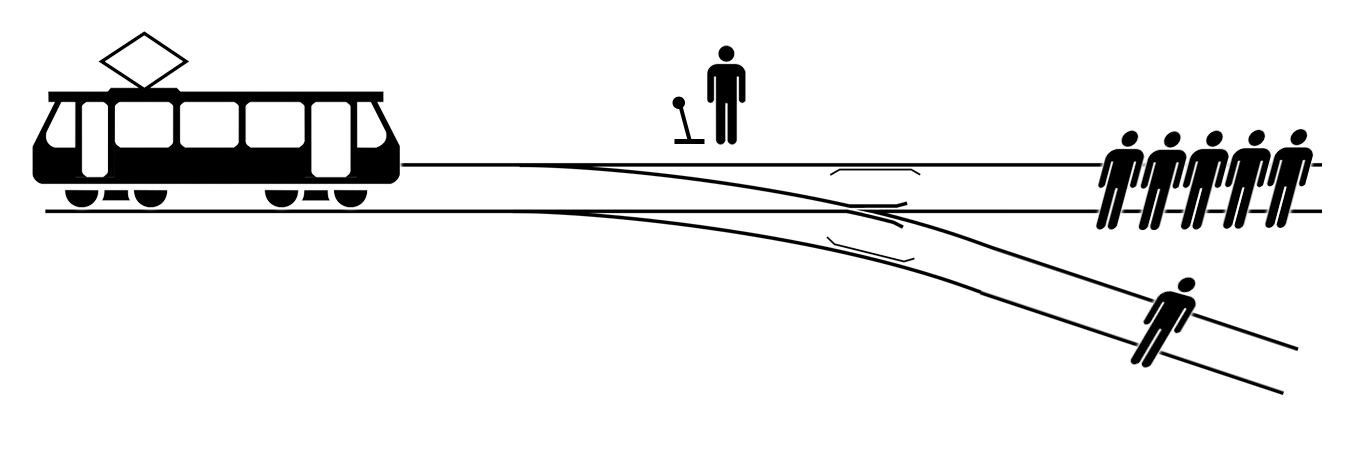 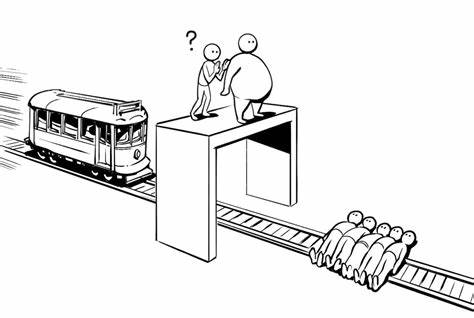 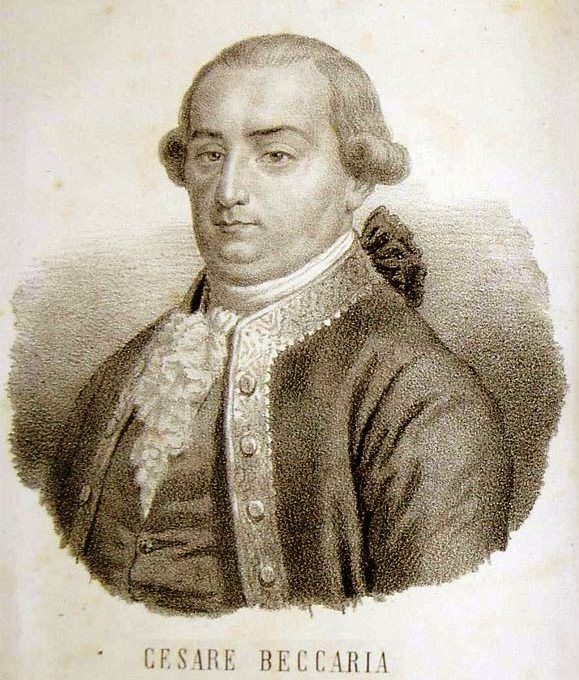 CESARE BECCARIA (1738-94) DEI DELITTI E DELLE PENE
Tema: la pena di morte è utile?
Beccaria vuole dimostrare due cose:
la pena di morte non è giusta (moralmente)
la pena di morte non è utile (razionalmente)
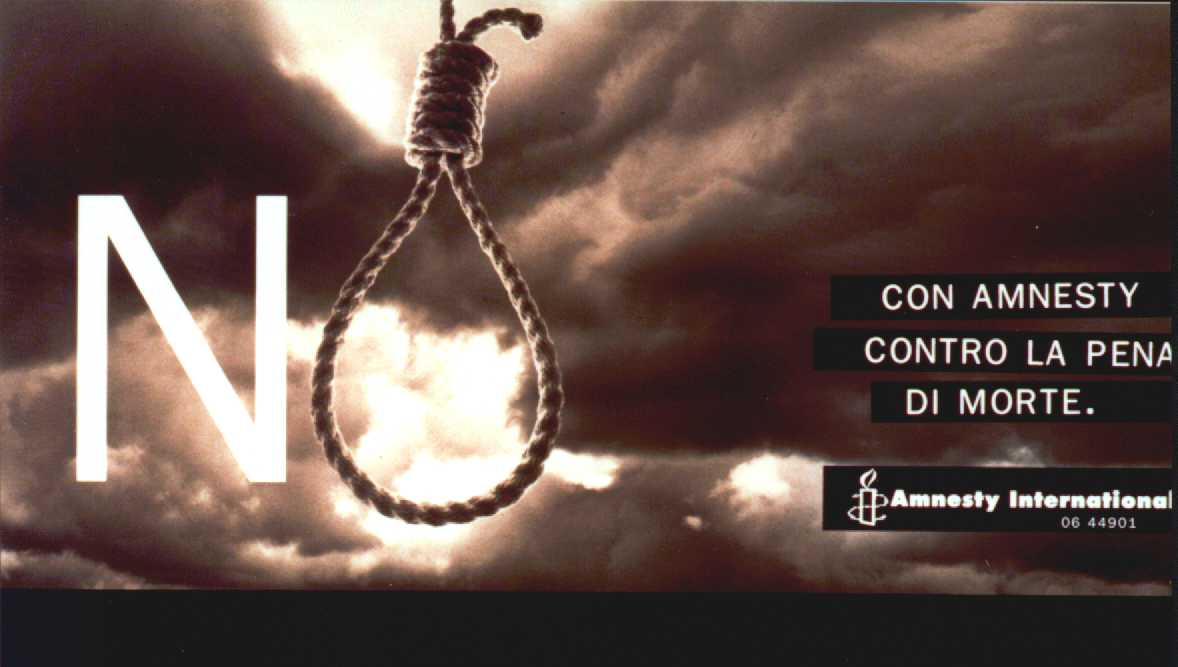 LA PENA DI MORTE NON È GIUSTA
Gli uomini non hanno la libertà né il diritto di uccidere gli altri uomini.
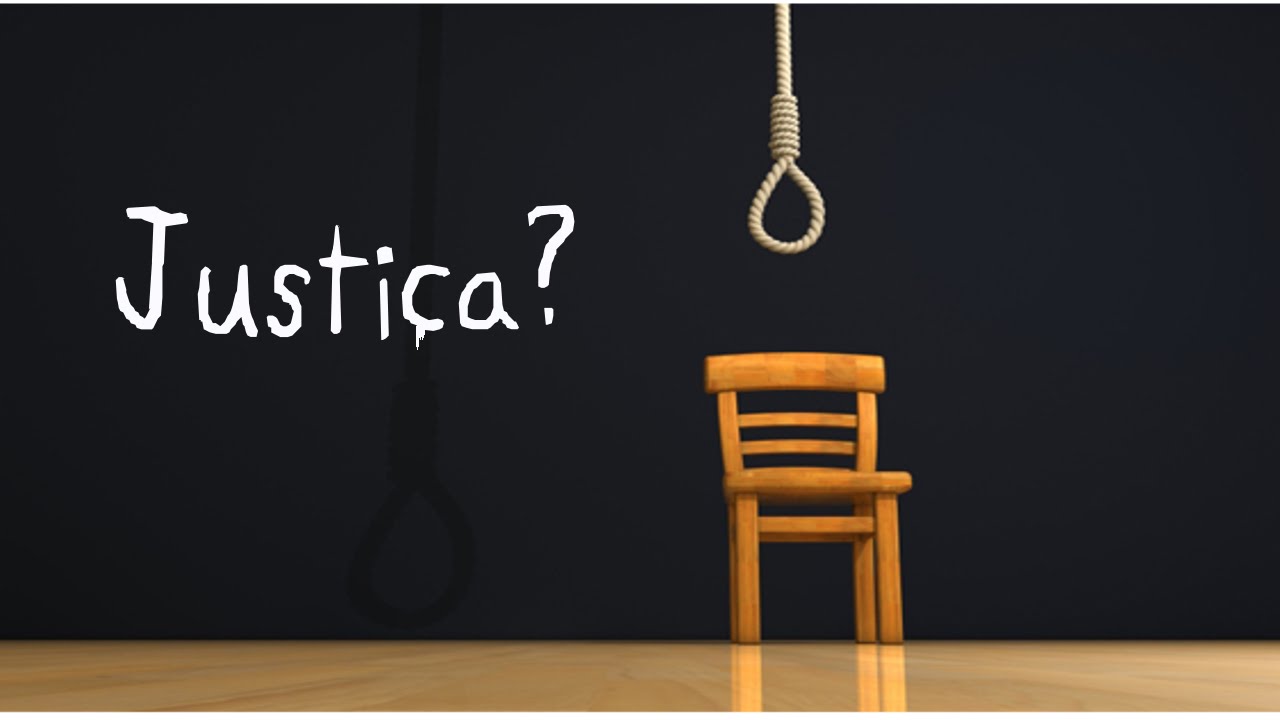 INFATTI

Per entrare in società dobbiamo rinunciare ad alcune cose per ottenere un vantaggio maggiore (contrattualismo). 

MA

Non rinunciamo alla nostra vita, che resta un diritto naturale inalienabile: se facciamo un patto con gli altri uomini è proprio per conservare più facilmente la nostra vita.
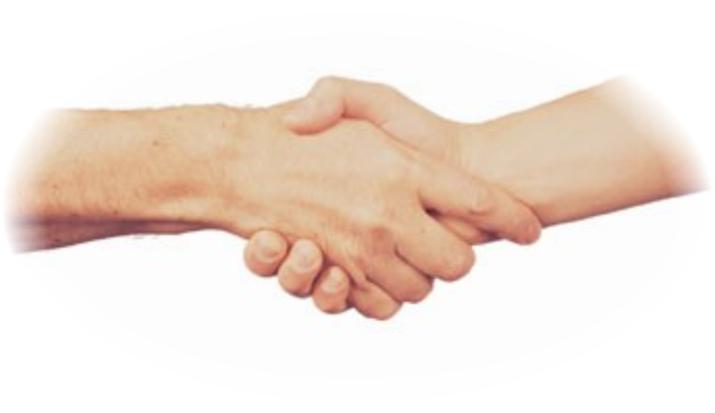 QUINDI
neppure lo Stato ha diritto di uccidere un cittadino

La pena di morte è semmai una guerra tra lo Stato e un cittadino.
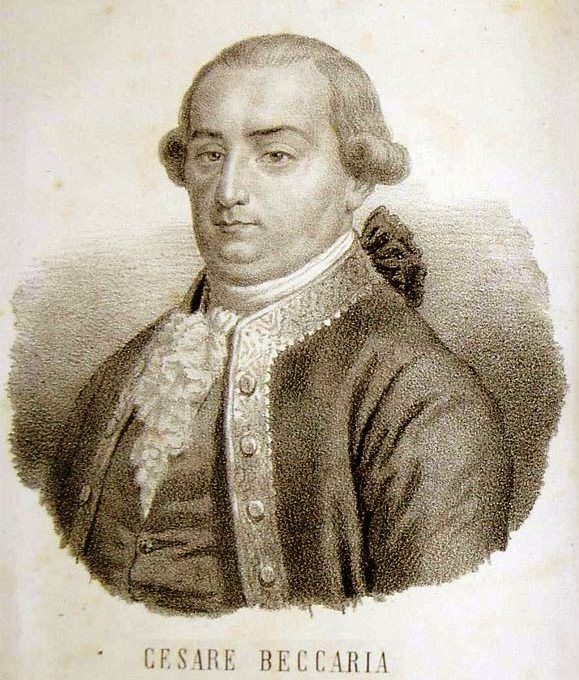 “Mi pare un assurdo che le leggi che sono l’espressione della pubblica volontà, che detestano e puniscono l’omicidio, ne commettono uno esse medesime e, per allontanare i cittadini dall’assassinio, ordinino un pubblico assassinio”.
LA PENA DI MORTE PUÒ ESSERE UTILE O NECESSARIA?
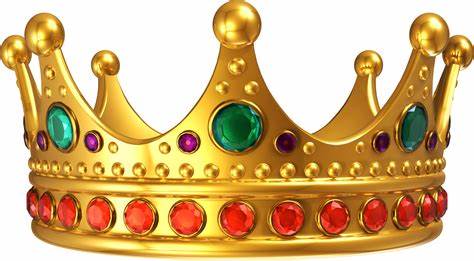 Può  essere utile o necessario uccidere un cittadino…

quando il cittadino è pericoloso per lo Stato, anche privato della libertà
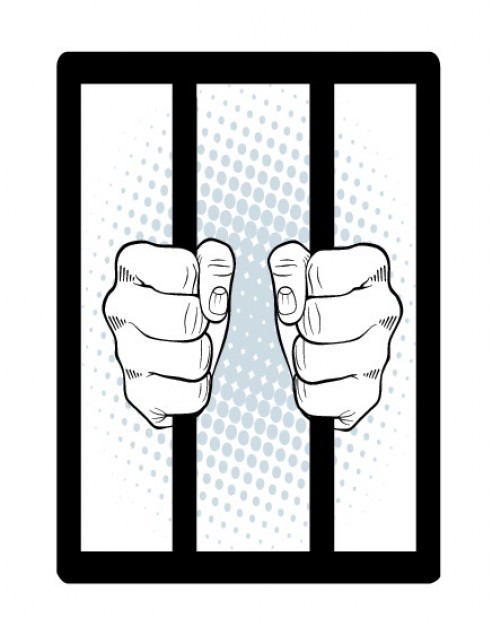 b) quando c’è la rivoluzione
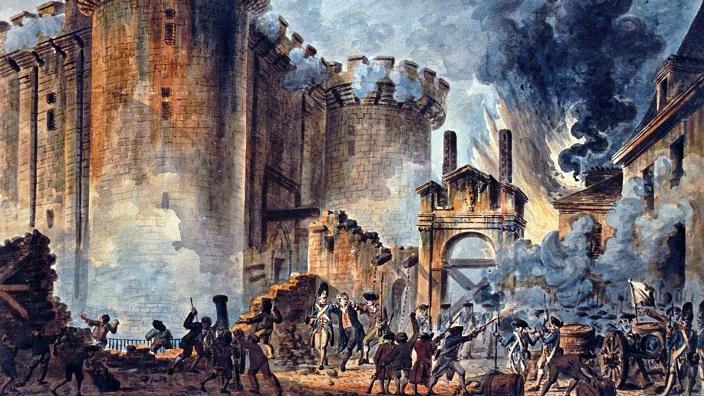 c) come DETERRENTE (ed è il motivo principale per cui viene usata la pena di morte)
Gli esempi della storia ci dicono che la pena di morte non è un deterrente: i supplizi non hanno mai reso migliori gli uomini, non hanno loro impedito di commettere reati.
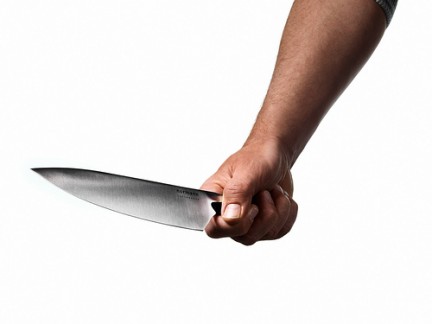 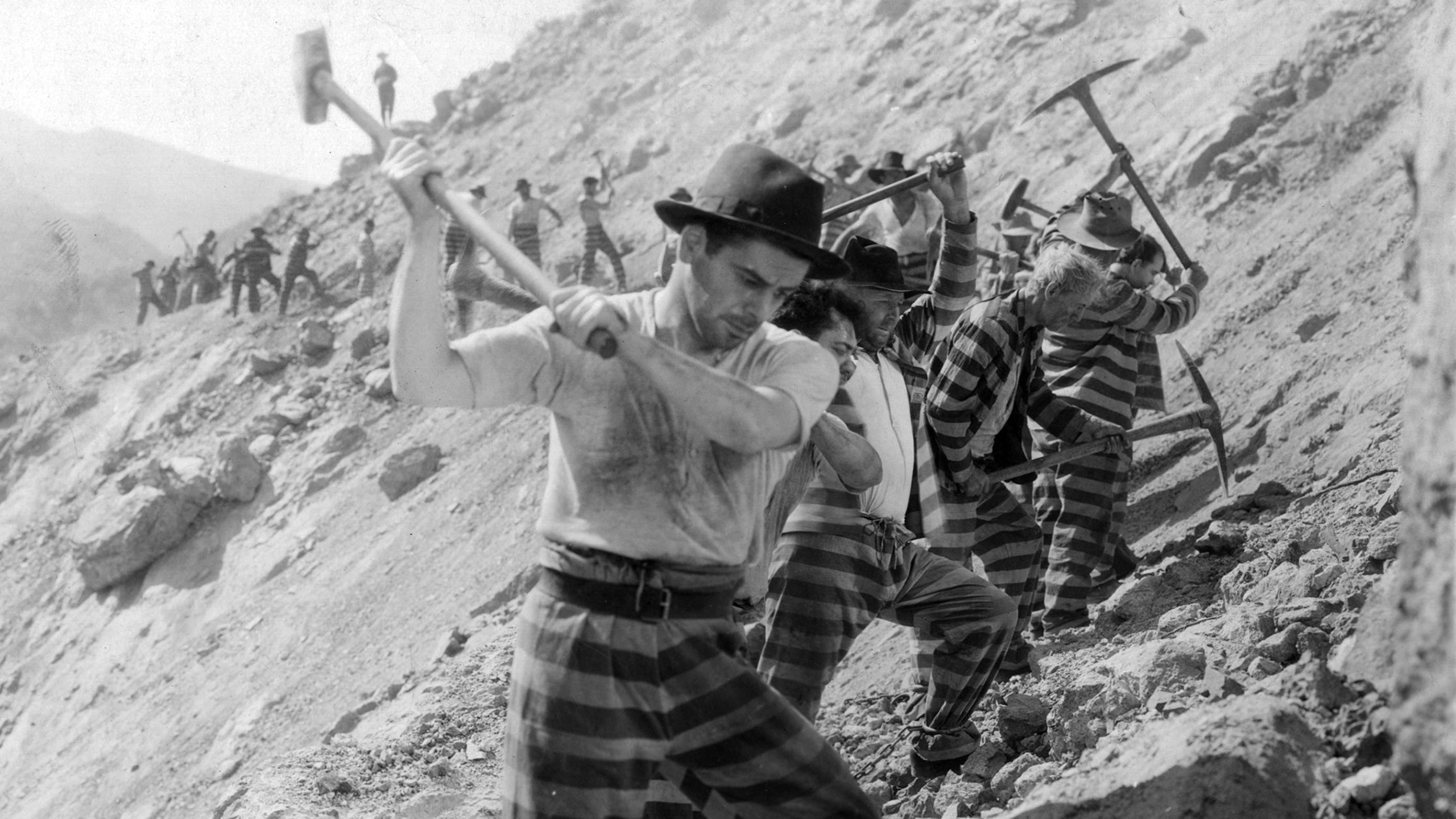 Non è la forza della pena il vero deterrente: lo è la sua LUNGHEZZA: non è lo spettacolo di una persona condannata a morte a fare da freno contro i delitti, ma vederla per lungo tempo privata della sua libertà (SCHIAVITÙ PERPETUA, magari con l’aggiunta di lavori forzati)

E’ una pena economicamente ideale: MINIMALE per colui che la subisce, MASSIMALE per colui che se la rappresenta.
CARATTERISTICHE 
DELLA 
PENA
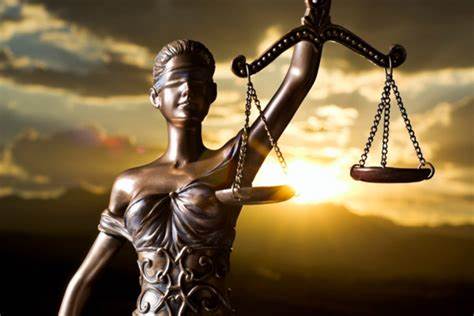 DISSOCIAZIONE DELITTO/PECCATO: LAICIZZAZIONE DEL DIRITTO
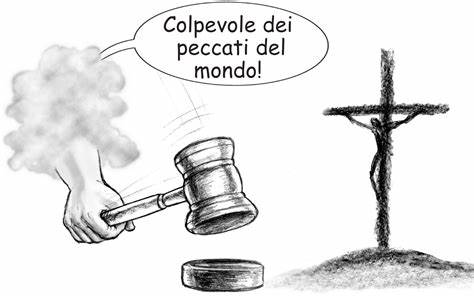 Quindi: non più espiazione del male, ma risarcimento utilitario del danno inflitto alla società
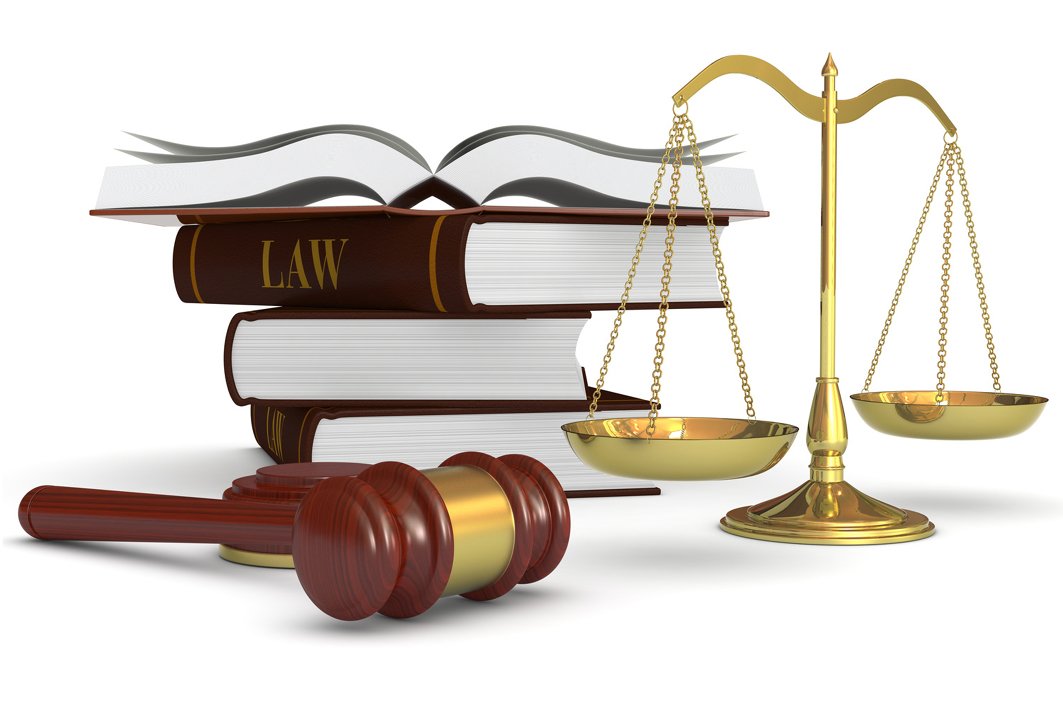 1) PROPORZIONALE AL REATO E MODERATA (basta che il male che il castigo produce “sorpassi il bene che il colpevole ha ricavato dal delitto”)
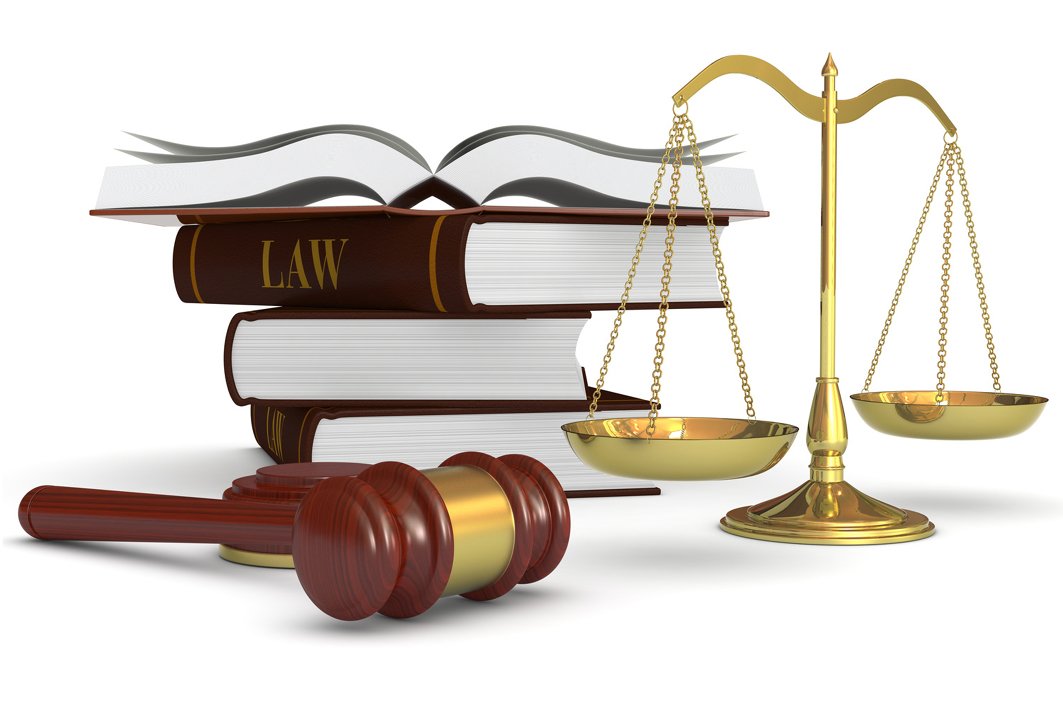 2) CERTA (“Se si lascia vedere agli uomini che il delitto può essere perdonato e che il castigo non ne è il necessario seguito, si nutre in essi la speranza dell’impunità… che le leggi siano inesorabili, gli esecutori inflessibili”; piuttosto che essere più severi, per Beccaria, sarebbe meglio essere più vigilanti, poiché è la possibilità di sfuggire alla pena che rende fragili le leggi)
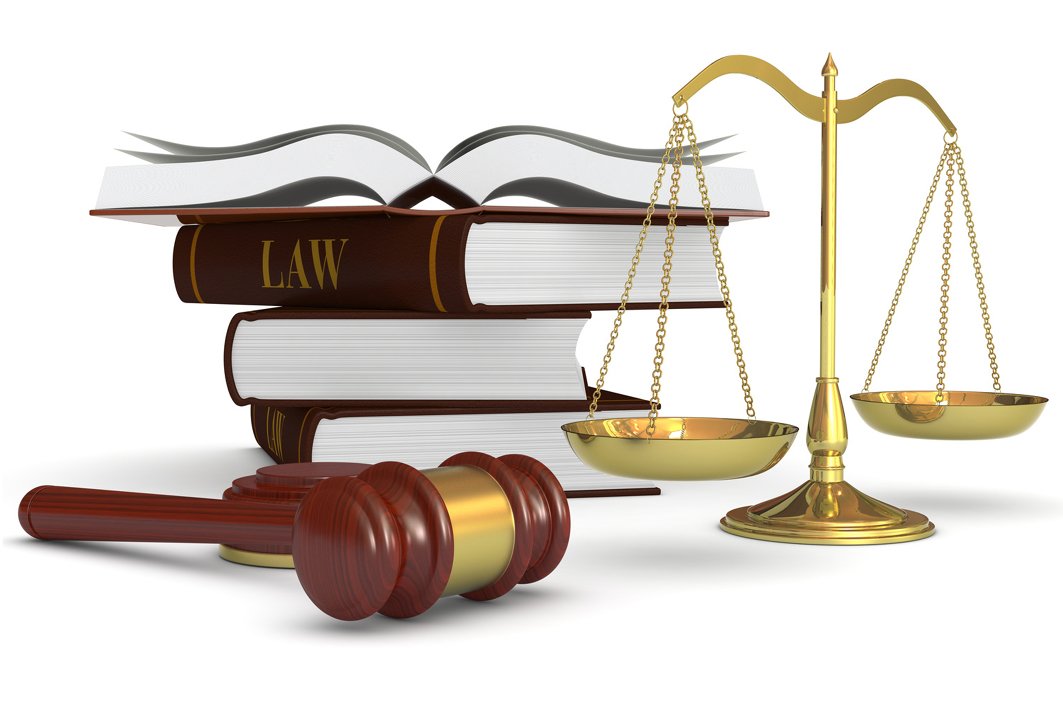 3)  LEGITTIMA e comminata da giudici che ATTUANO – e non interpretano – LA LEGGE:
  Quindi: 
niente torture per estorcere confessioni 
i giudici devono condannare in modo chiaro, citando la legge a cui fanno riferimento.  La legge, ovviamente, deve essere UGUALE PER TUTTI: basta con i privilegi.
TORTURA? Non è un argomento superato. Di recente, negli USA, un memorandum del dipartimento di Giustizia, datato primo agosto 2002 (quindi sulla scia dell’11 settembre 2001), elenca alcuni mezzi utili a far confessare: far soffocare gli individui senza provocare la morte, inondarli, non curare le loro ferite, impedire loro di dormire, assordarli o accecarli. Spesso è una tortura psicologica più che fisica, ma porta i detenuti sull’orlo della pazzia e lascia disturbi permanenti.
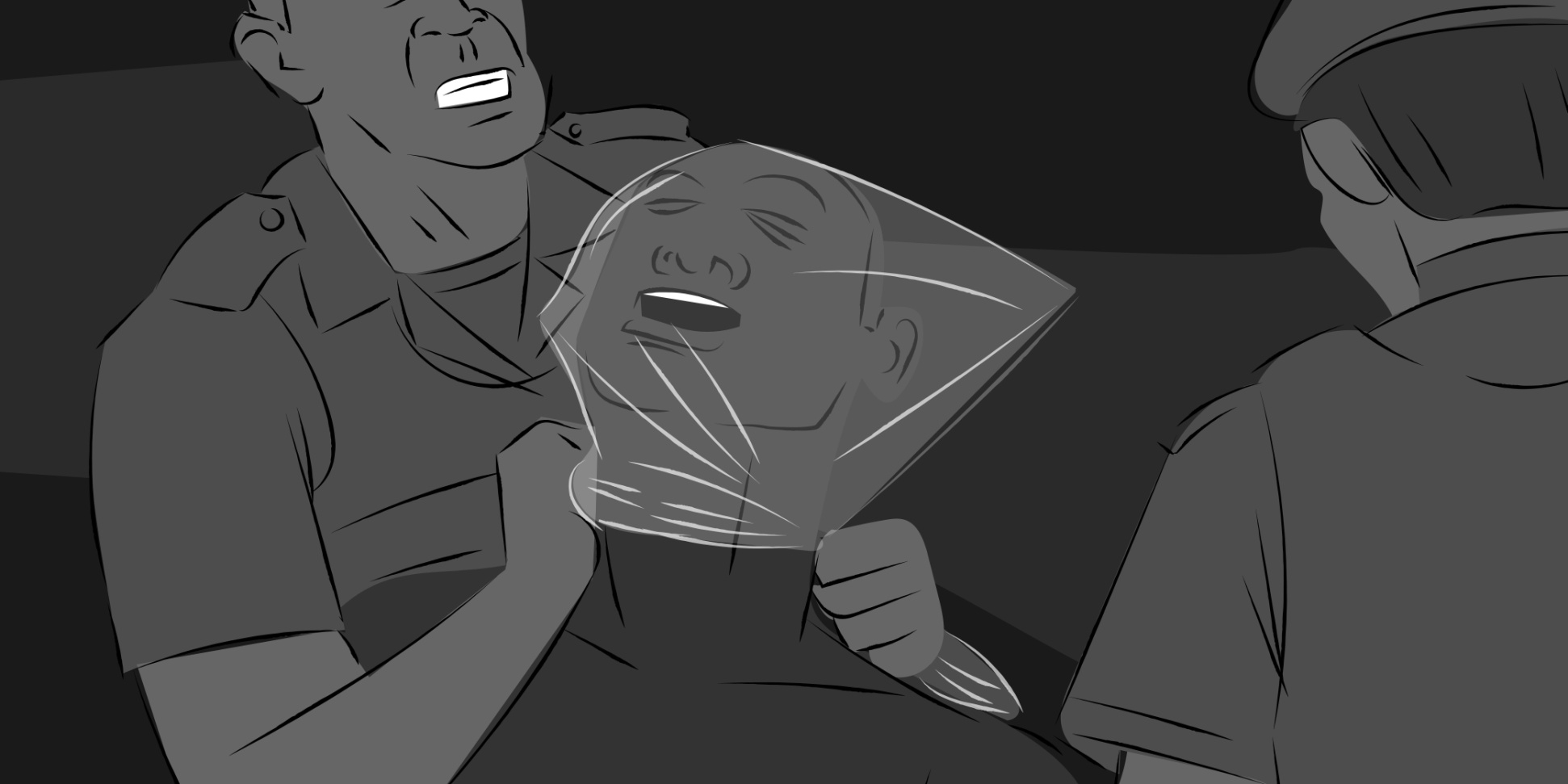 DEI DELITTI E DELLE PENE, CONSEGUENZE PRATICHE

Diversi sovrani emisero codici penali assai più moderni; la Toscana dei Lorena abolisce la pena di morte nel 1786
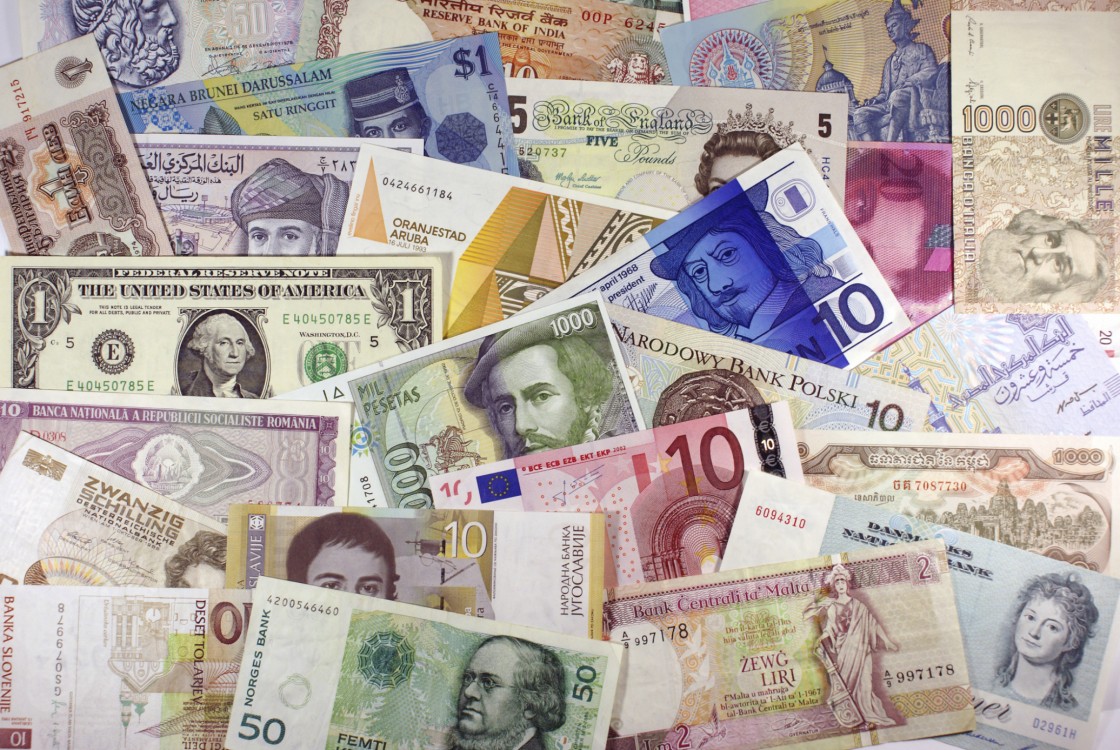 ILLUMINISMO ED ECONOMIA: LIBERISMO E RICCHEZZA
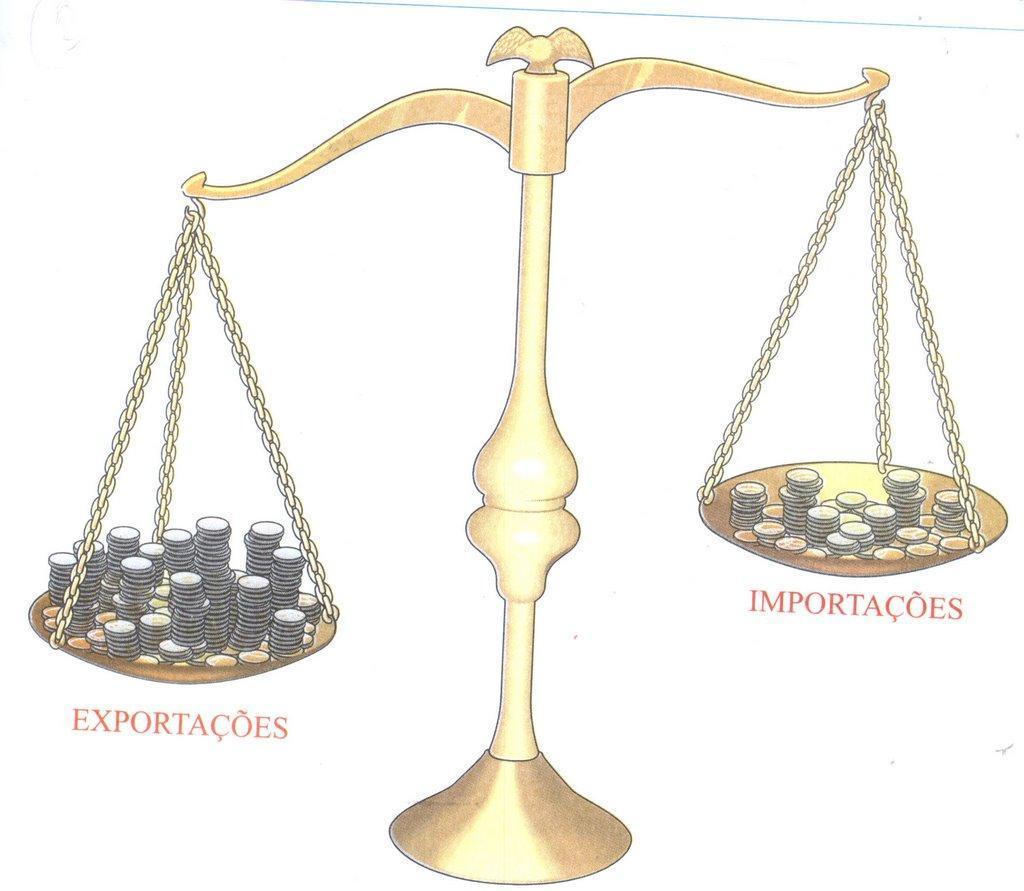 CRITICA AL PROTEZIONISMO MERCANTILISTA
Il commercio in sé non produce nessuna ricchezza aggiuntiva: ciò che cedo equivale a ciò che ottengo.

LA VERA FONTE DELLA RICCHEZZA È DATA DALLA PRODUZIONE
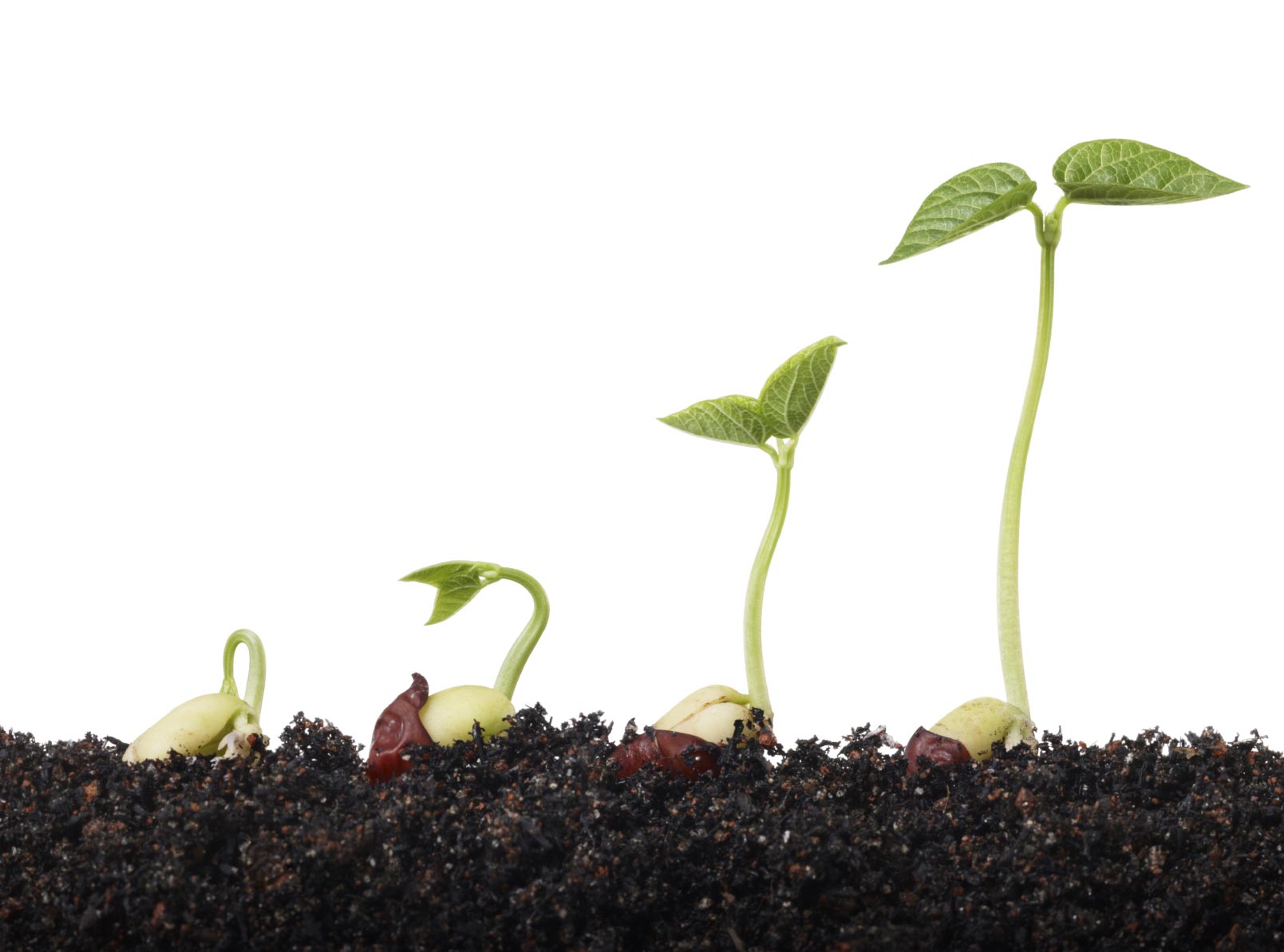 Smith, Indagine sulla natura e le cause della ricchezza delle nazioni, 1776.

 TEORIZZAZIONE DEL LIBERISMO
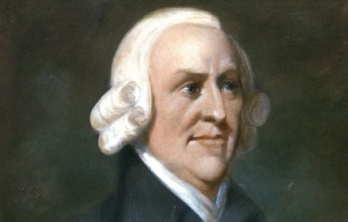 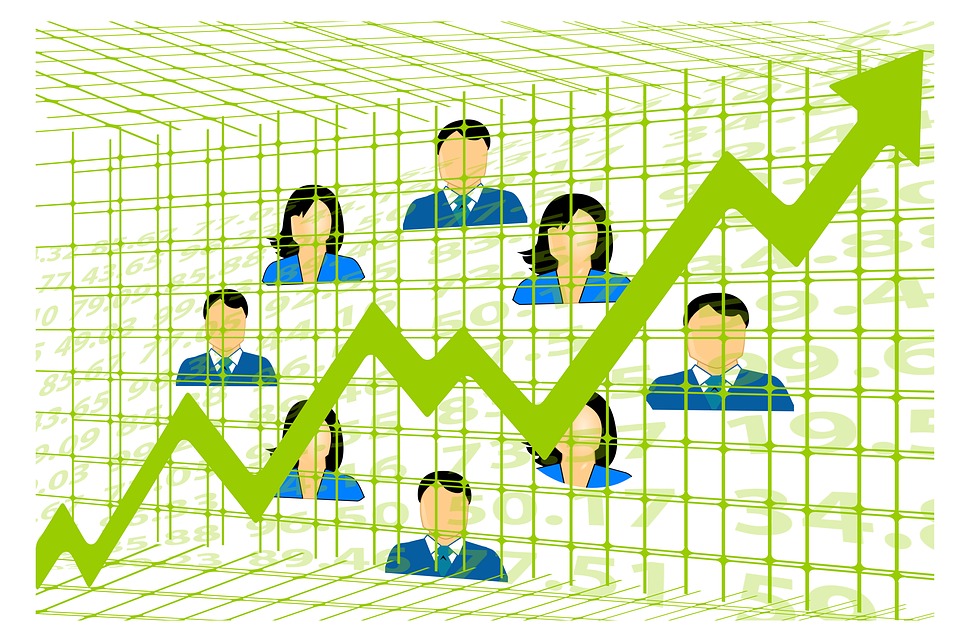 Lo Stato deve lasciare agli INDIVIDUI la LIBERA INIZIATIVA in campo economico, senza imporre restrizioni di sorta. 


Solo lasciando gli individui liberi di investire e non ponendo ostacoli al mercato si raggiunge il più elevato grado di BENESSERE GLOBALE
Si agisce per interesse personale, egoismo 

MA

si finisce per fare contemporaneamente il bene della collettività. 

Perché?
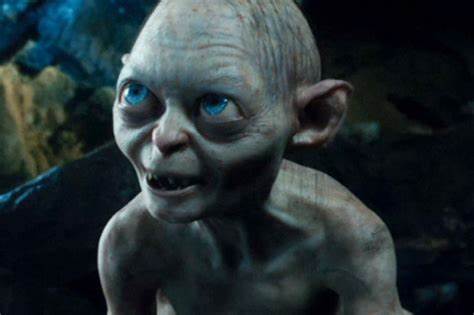 LEGGE DEL MERCATO: 
LIBERA CONCORRENZA
 



È come se una “mano invisibile” intervenisse nell’economia per garantire il benessere di tutti: anche quando si agisce per sé, si fa la ricchezza di tutti. 

Lo Stato dunque deve limitarsi a lasciar fare!
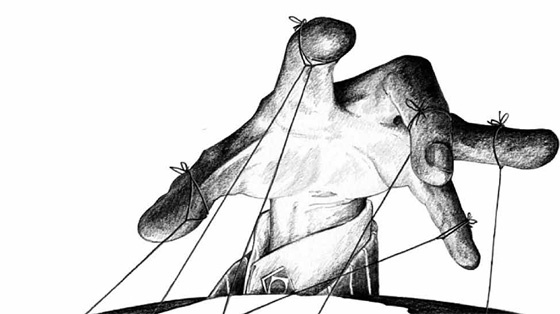 COSA PRODUCE RICCHEZZA?
LA TERRA 
(QUESNAY, FISIOCRATICI)
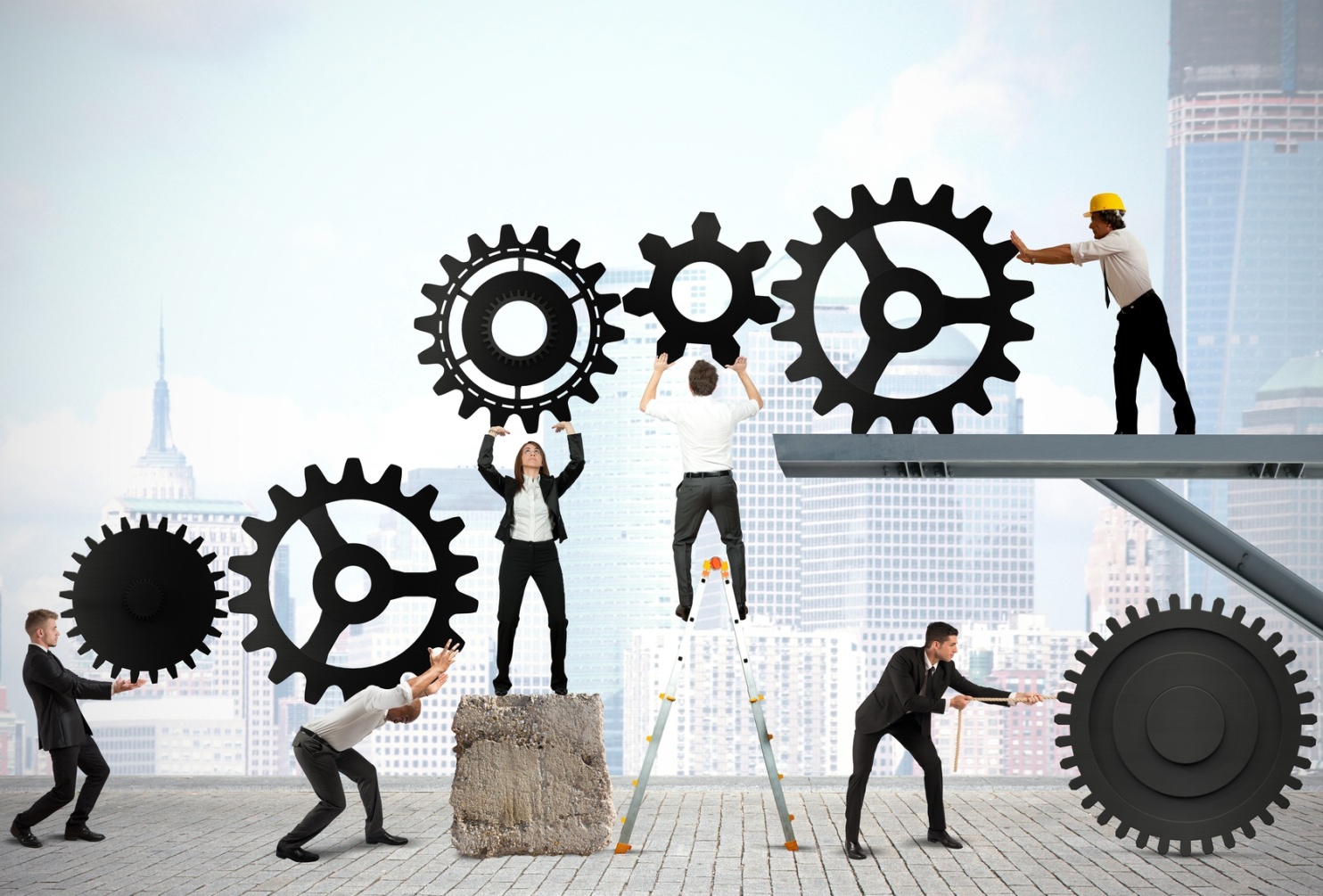 IL LAVORO (SMITH)
= 
QUANTITÀ DI 
LAVORATORI PRODUTTIVI
Importanza dell’imprenditore, che investe il proprio capitale
1700: rivoluzione industriale
L’ILLUMINISMO E 
IL RAPPORTO CON L’ALTRO. 
LA POLITICA E I DIRITTI DELL’UOMO
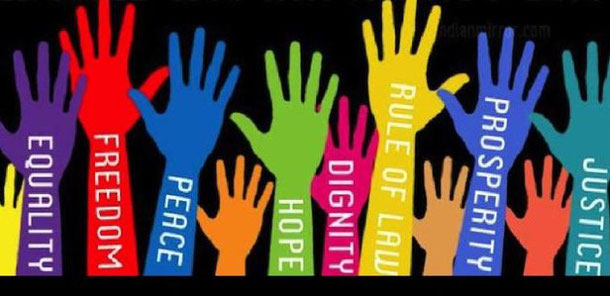 LA RAGIONE È UNIVERSALE

 
QUINDI 


GLI UOMINI VANNO CONSIDERATI TUTTI UGUALI
cosmopolitismo 
= 
apparteniamo tutti a un’unica patria
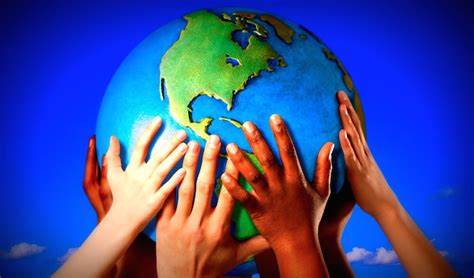 QUINDI
RICHIESTA DI UGUAGLIANZA TRA GLI UOMINI: TUTTI GLI UOMINI APPARTENGONO ALLA MEDESIMA SPECIE E HANNO PERCIÒ DIRITTO ALLA MEDESIMA DIGNITÀ
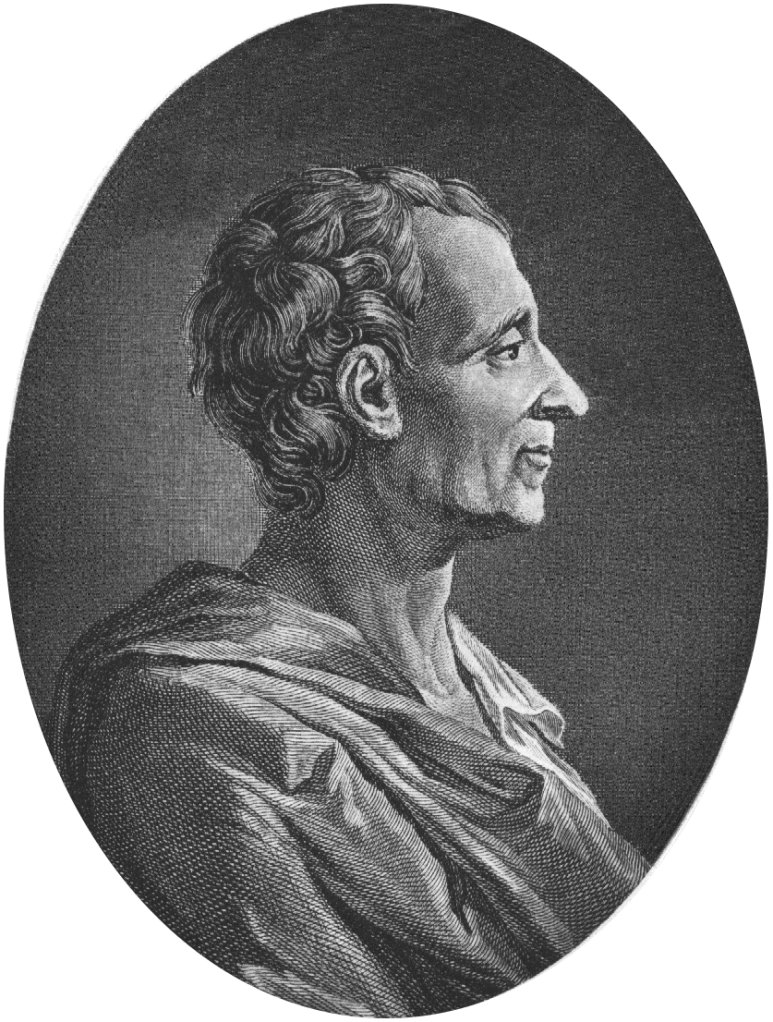 “Io sono necessariamente uomo, e francese solo per caso” (Montesquieu).
RIFERIMENTO AL GIUSNATURALISMO
 
CI SONO DIRITTI NATURALI CHE DEVONO ESSERE RICONOSCIUTI AI SINGOLI INDIVIDUI IN QUANTO ESSERI UMANI.
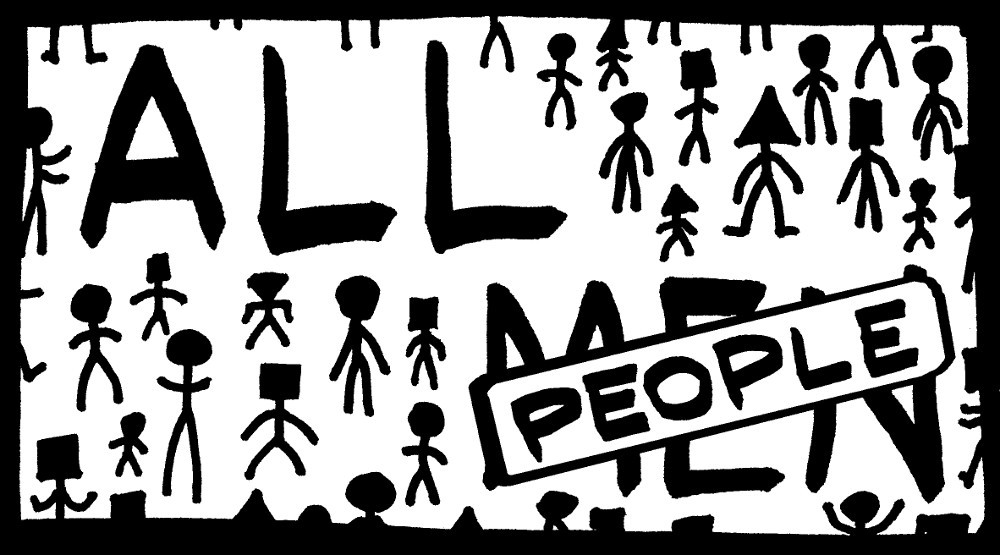 MA ANCHE
VALORIZZAZIONE DELLE DIVERSITÀ: 
non bisogna confondere la propria tradizione con l’ordine naturale del mondo! 




Ci si interessa al rapporto con le altre culture, anche se si è ancora lontani da assegnare loro pari dignità...
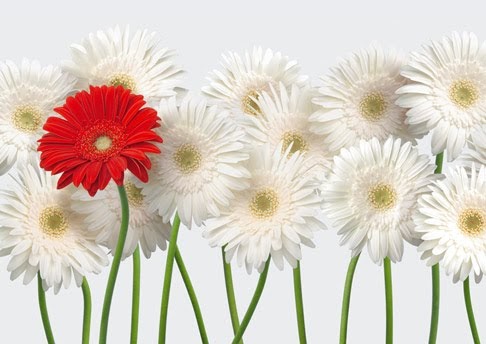 Micromega 
(Voltaire)
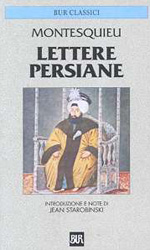 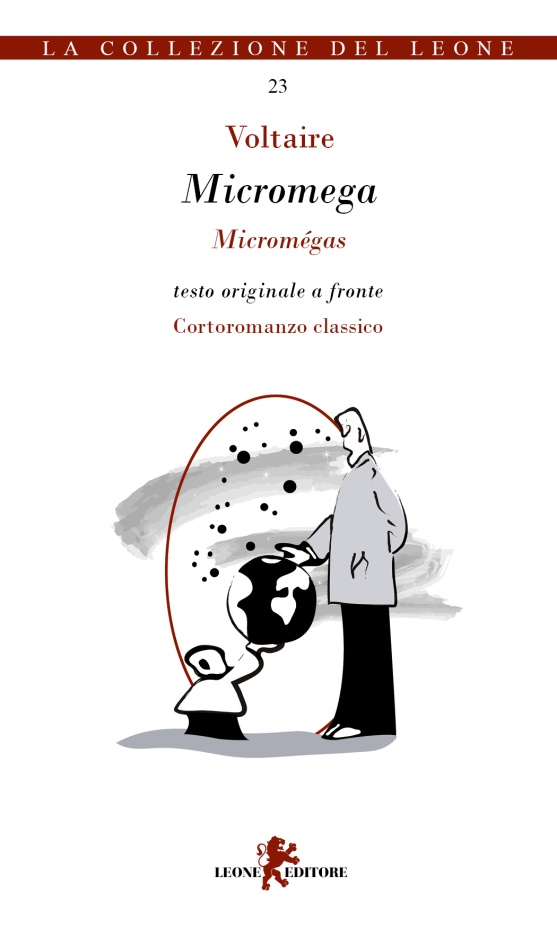 Lettere persiane 
(Montesquieu)
MONTESQUIEU
LO SPIRITO DELLE LEGGI (1748) 

Non esistano forme di Stato valide in assoluto: ogni forma di Stato trova spiegazione nel contesto dei fattori storici, culturali e naturali che lo hanno prodotto.
C’E’ UN MODELLO DA PREFERIRE?
Quello cui il potere non si concentra nelle mani di una sola persona (proprio come succede in Inghilterra, dopo la “gloriosa rivoluzione”).

I tre poteri dello Stato devono esercitare una funzione di controllo l’uno sull’altro: solo così si può evitare il pericolo della dittatura.
MONTESQUIEU E LA SEPARAZIONE DEI POTERI POLITICI
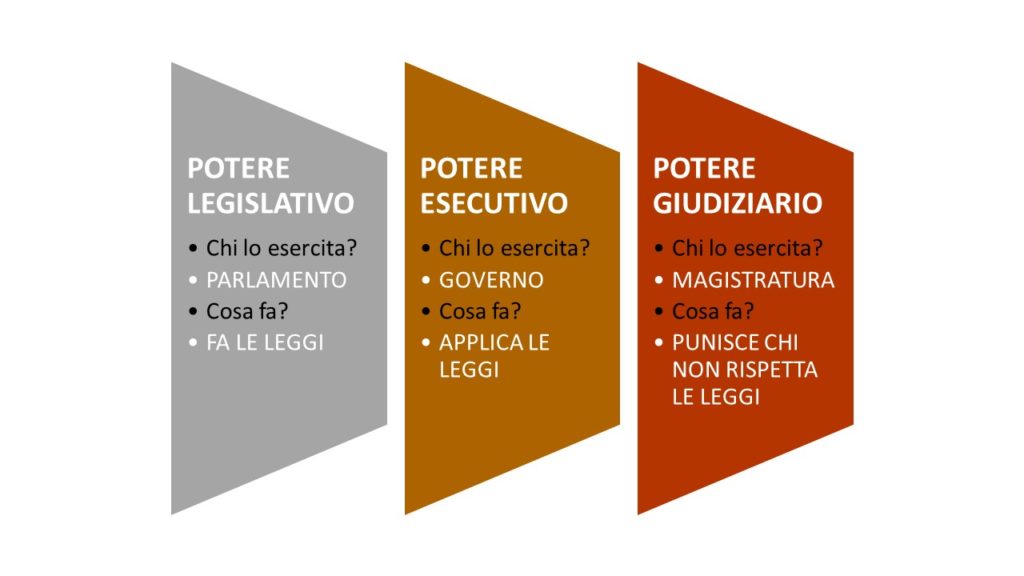 L’ILLUMINISMO E LA RELIGIONE




DEISMO E TOLLERANZA
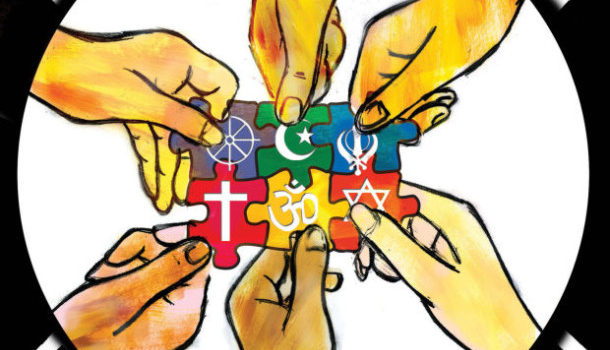 GLI ILLUMINISTI NON SONO “ATEI”


CONTRO IL PRINCIPIO DI AUTORITA’
CONTRO LE RELIGIONI “POSITIVE”



DEISMO
LA RAGIONE SUGGERISCE L’ESISTENZA DI DIO E LE REGOLE MORALI
L’ORDINE DEL COSMO
RIMANDA
A UN “ORDINATORE”

DEVE ESISTERE UN ARTEFICE DIVINO
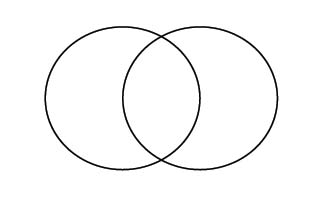 religione1
religione2
DOGMI E REGOLE IMPOSTE DA UNA CHIESA
SONO SUPESTIZIONI, CONTRARIE ALLA RAGIONE; FANNO NASCERE I CONTRASTI TRA LE VARIE RELIGIONI
NUCLEO COMUNE A TUTTE LE RELIGIONI: CIO’ A CUI SI ARRIVA GRAZIE ALLA RAGIONE
TOLLERANZA

Trattato sulla tolleranza (1763) di Voltaire
Lettera sulla tolleranza di Locke (1685)

Uno Stato dovrebbe dichiarare che TUTTE LE RELIGIONI SONO UGUALI E CHE NON DEVONO INTERFERIRE CON LA SFERA PUBBLICA.


STATO E CHIESA 
devono essere e rimanere separati
IL DISPOTISMO ILLUMINATO
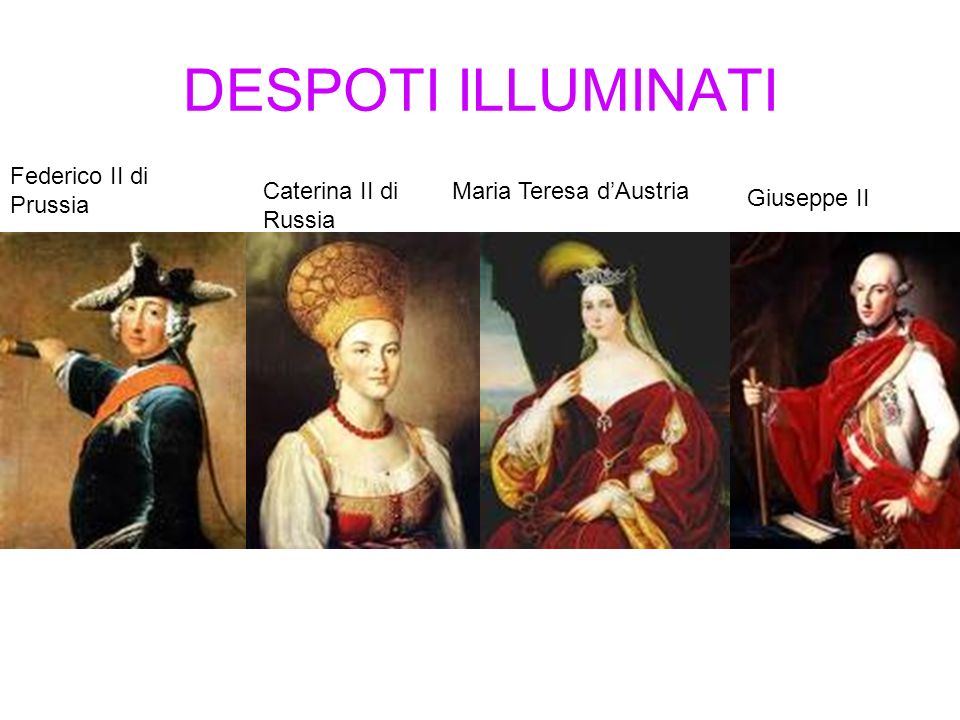